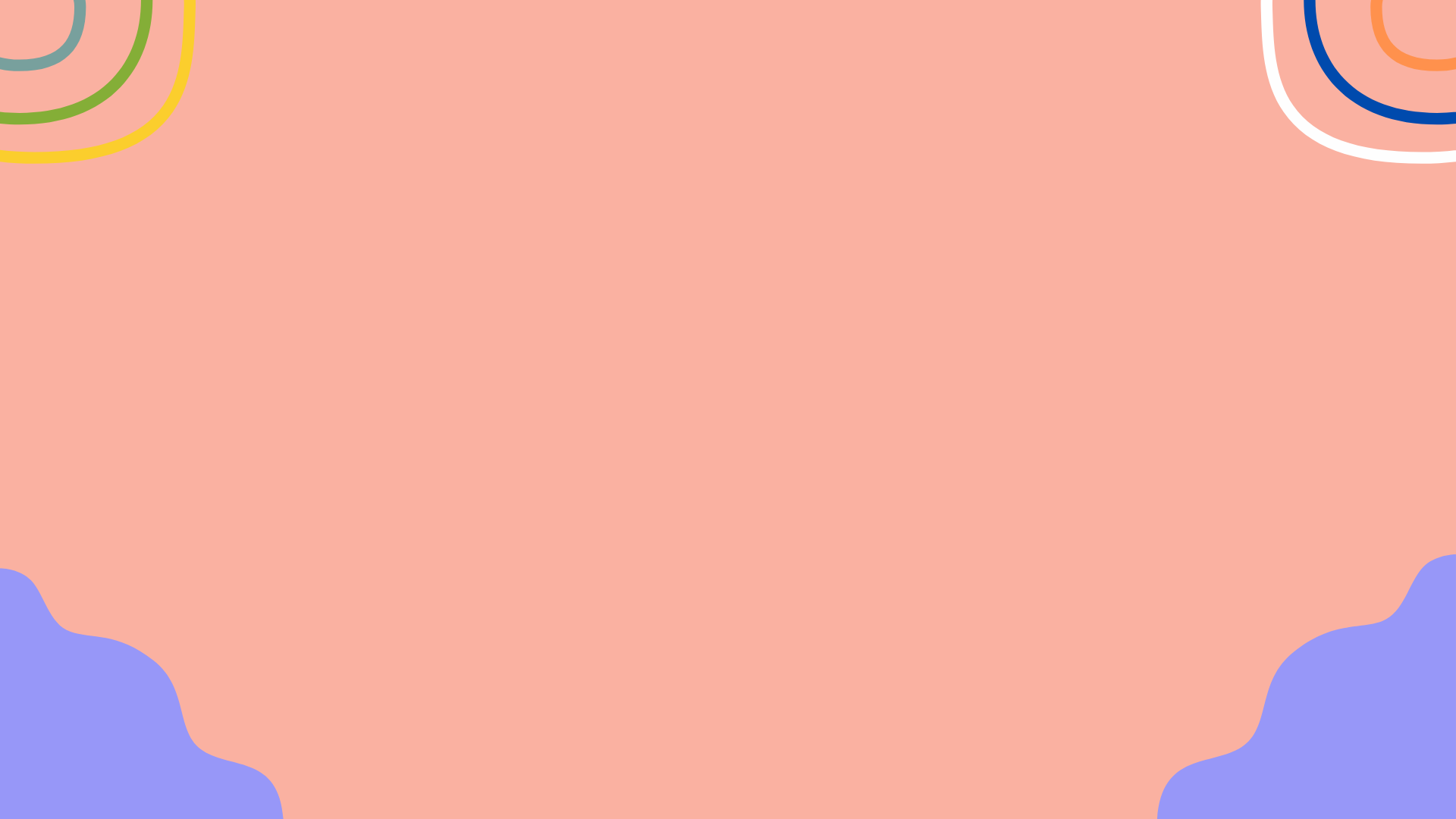 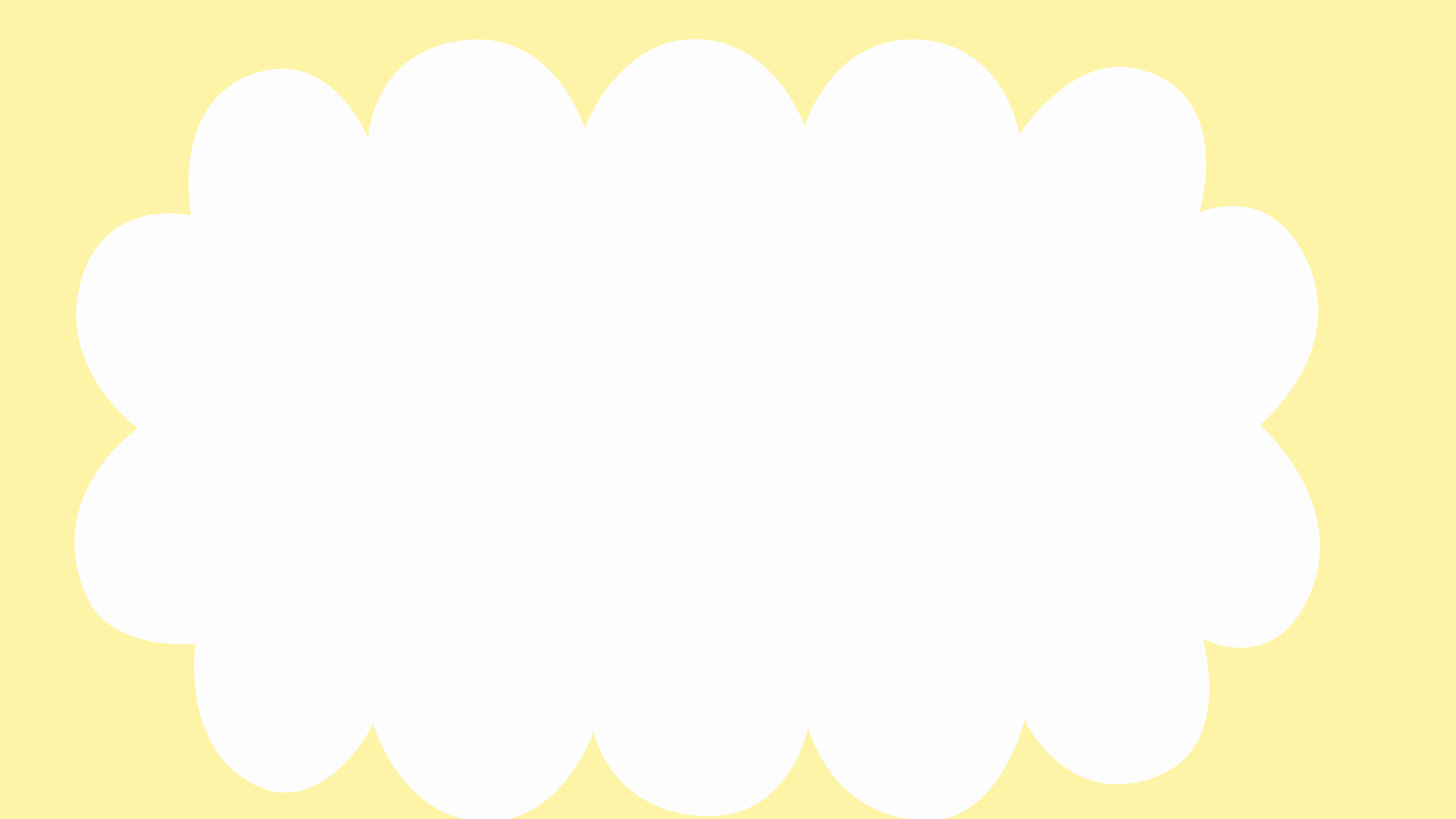 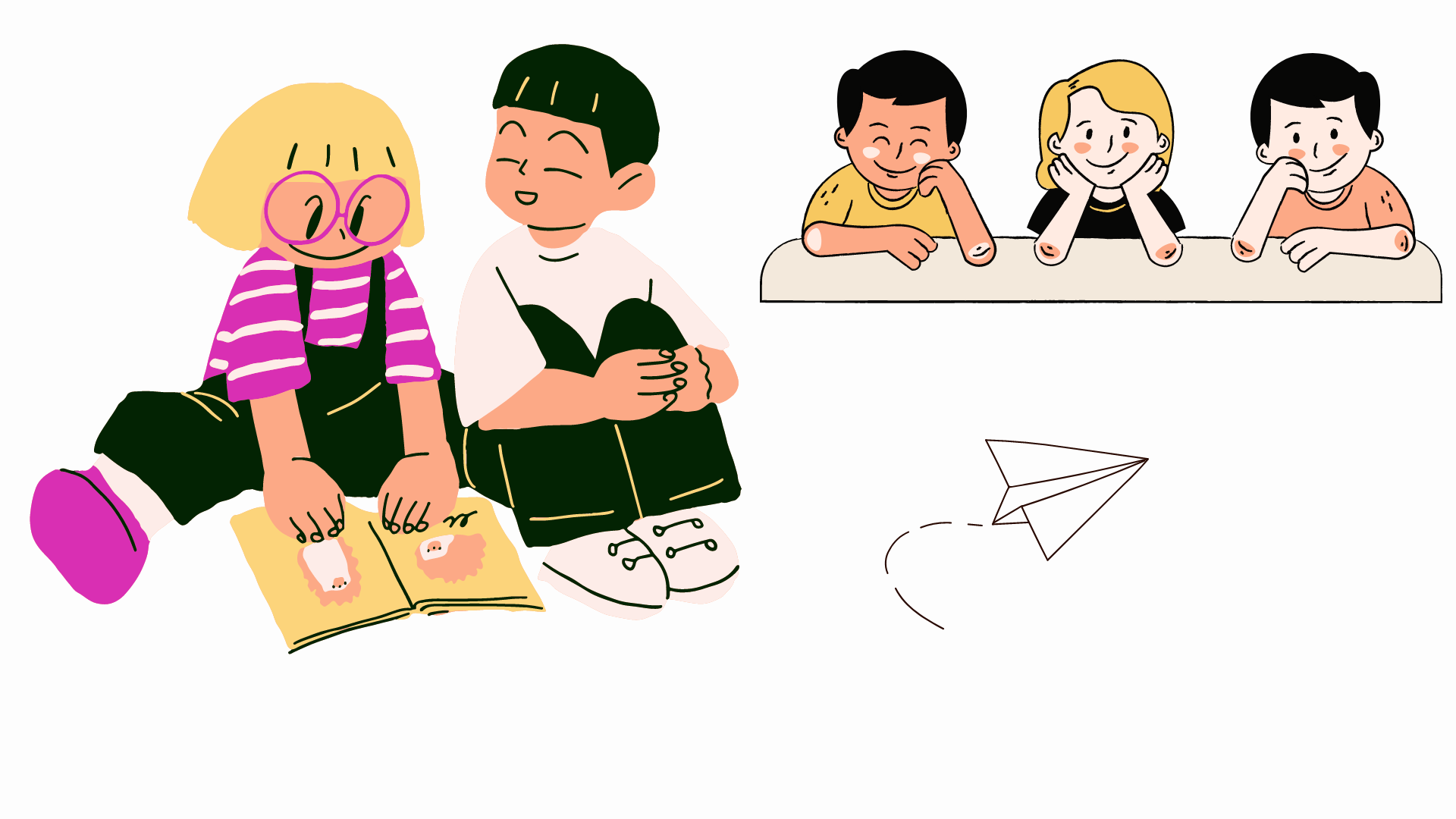 Tiếng việt
Chủ điểm: 
Vòng tay bạn bè
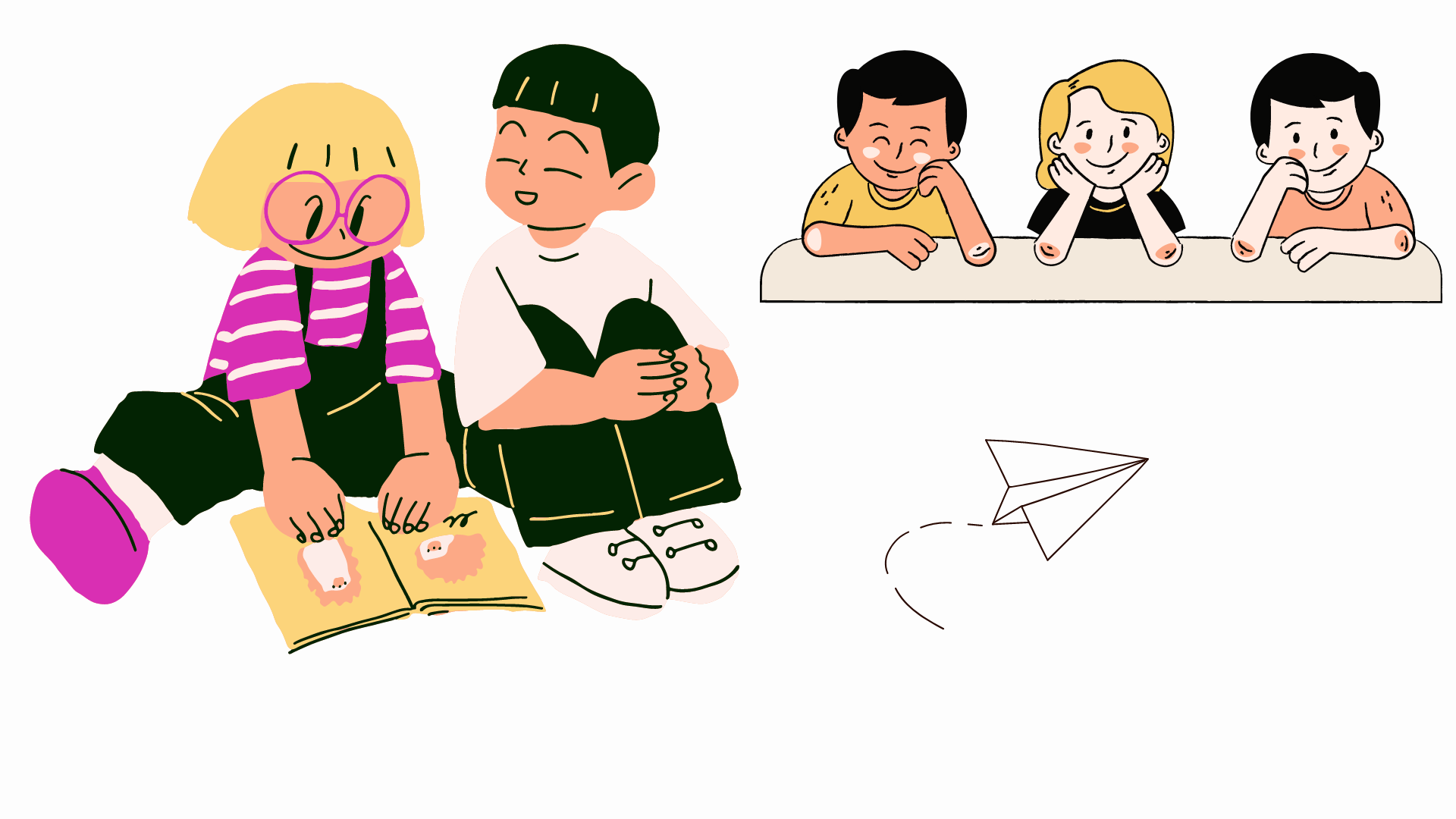 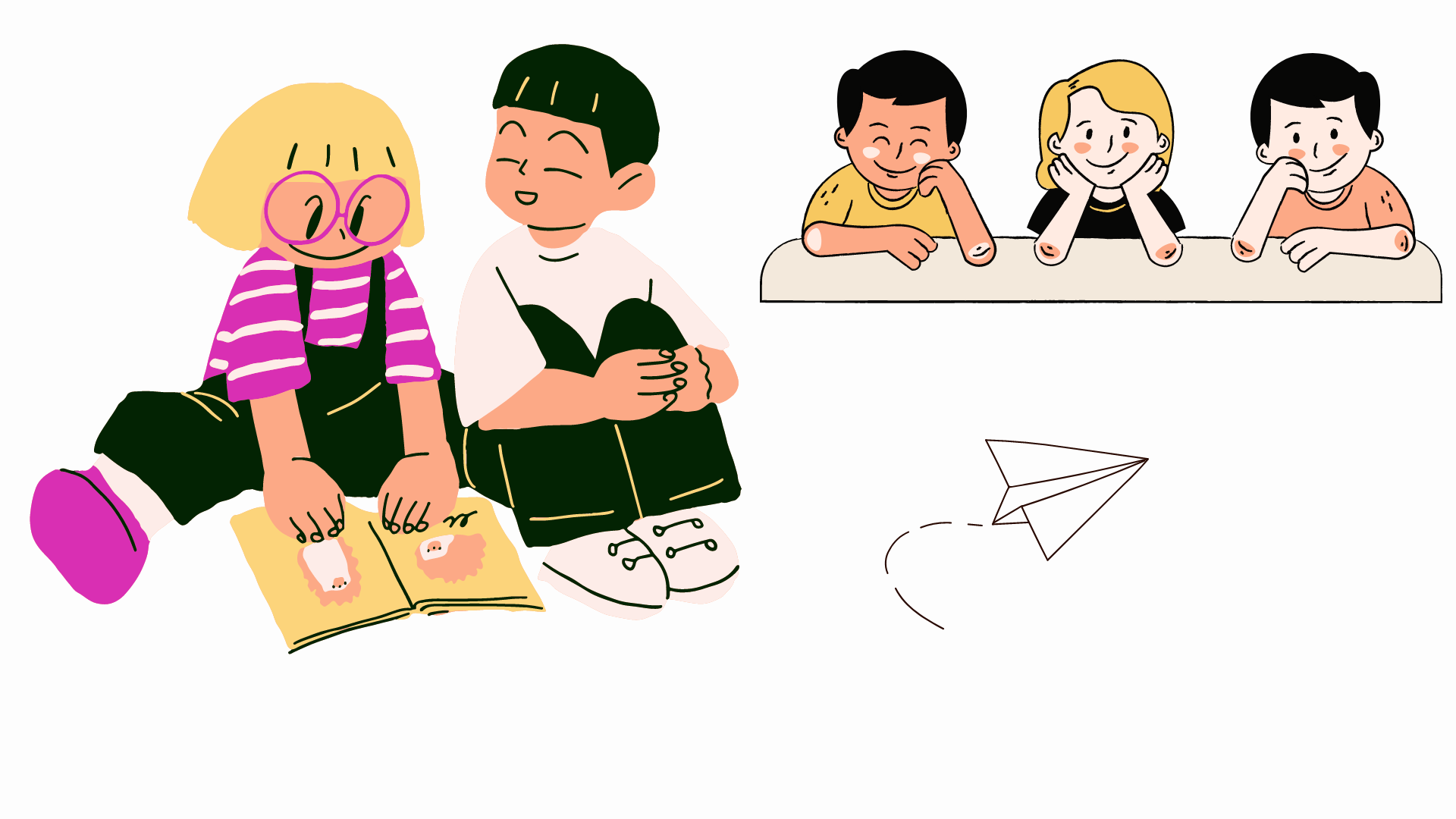 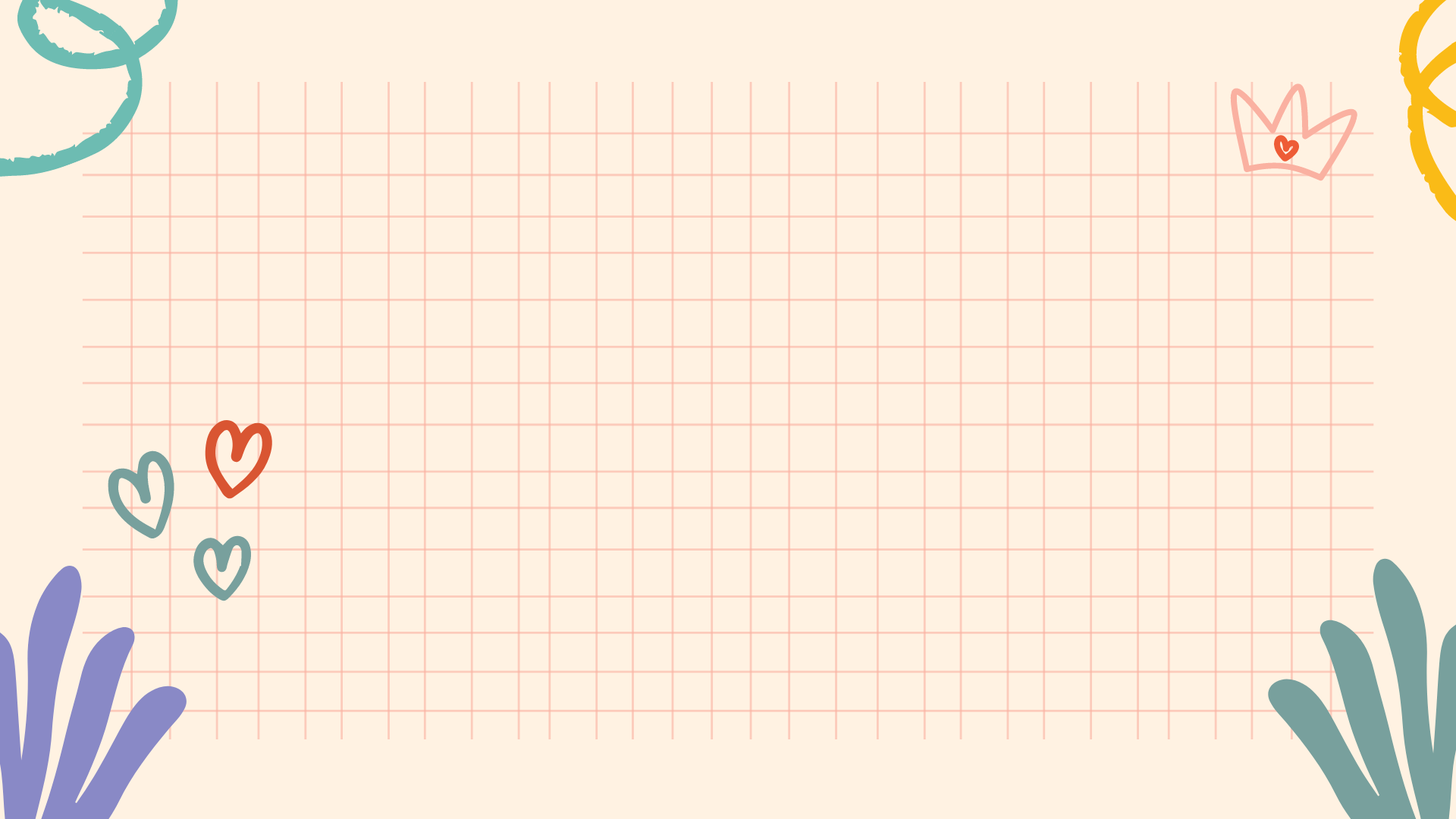 Thứ … ngày … tháng … năm 2022
Tiếng việt
Chủ điểm: Vòng tay bạn bè
Bài 2 – Tiết 2: Nói và nghe: Nói về một người bạn dựa vào gợi ý
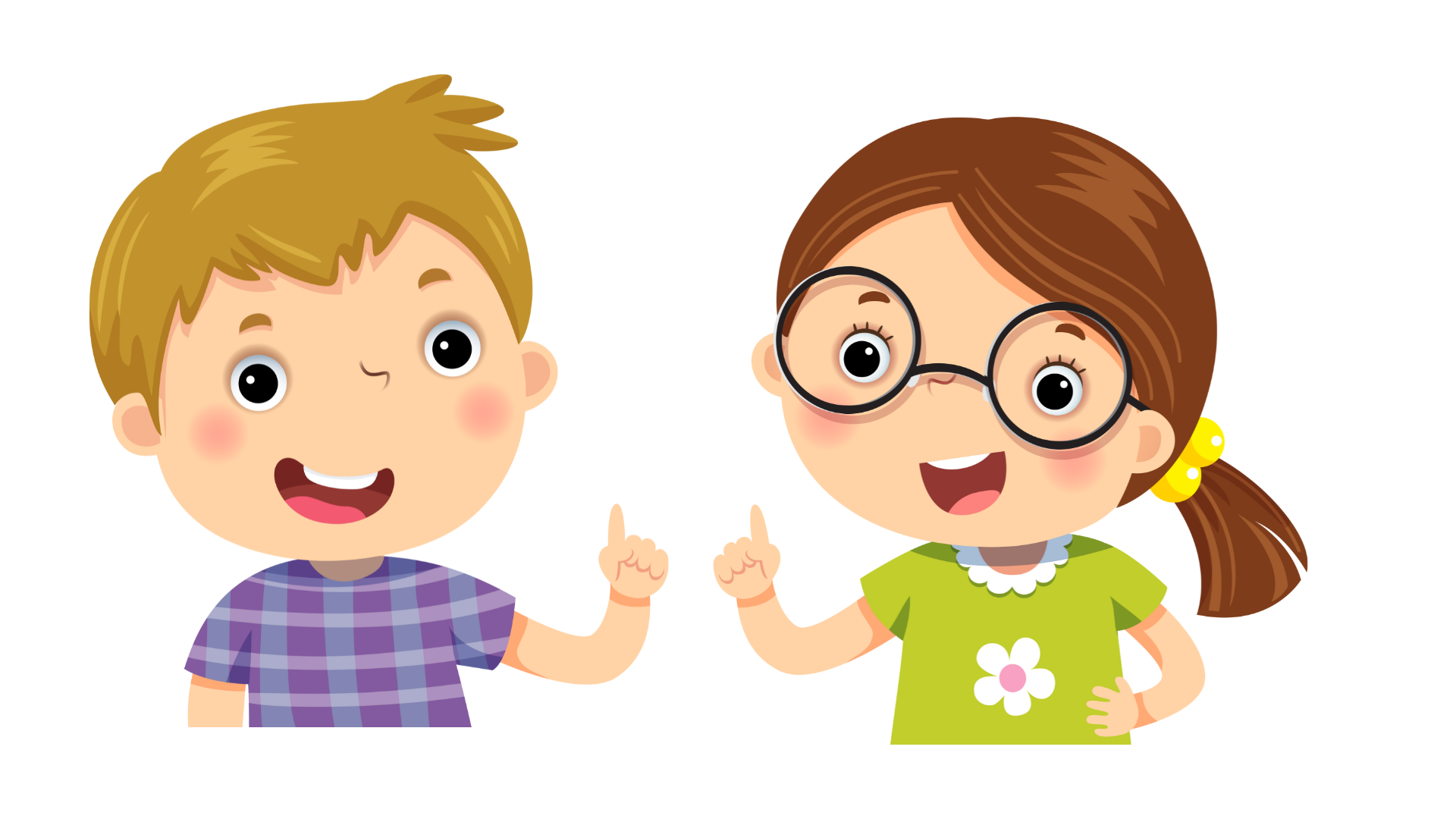 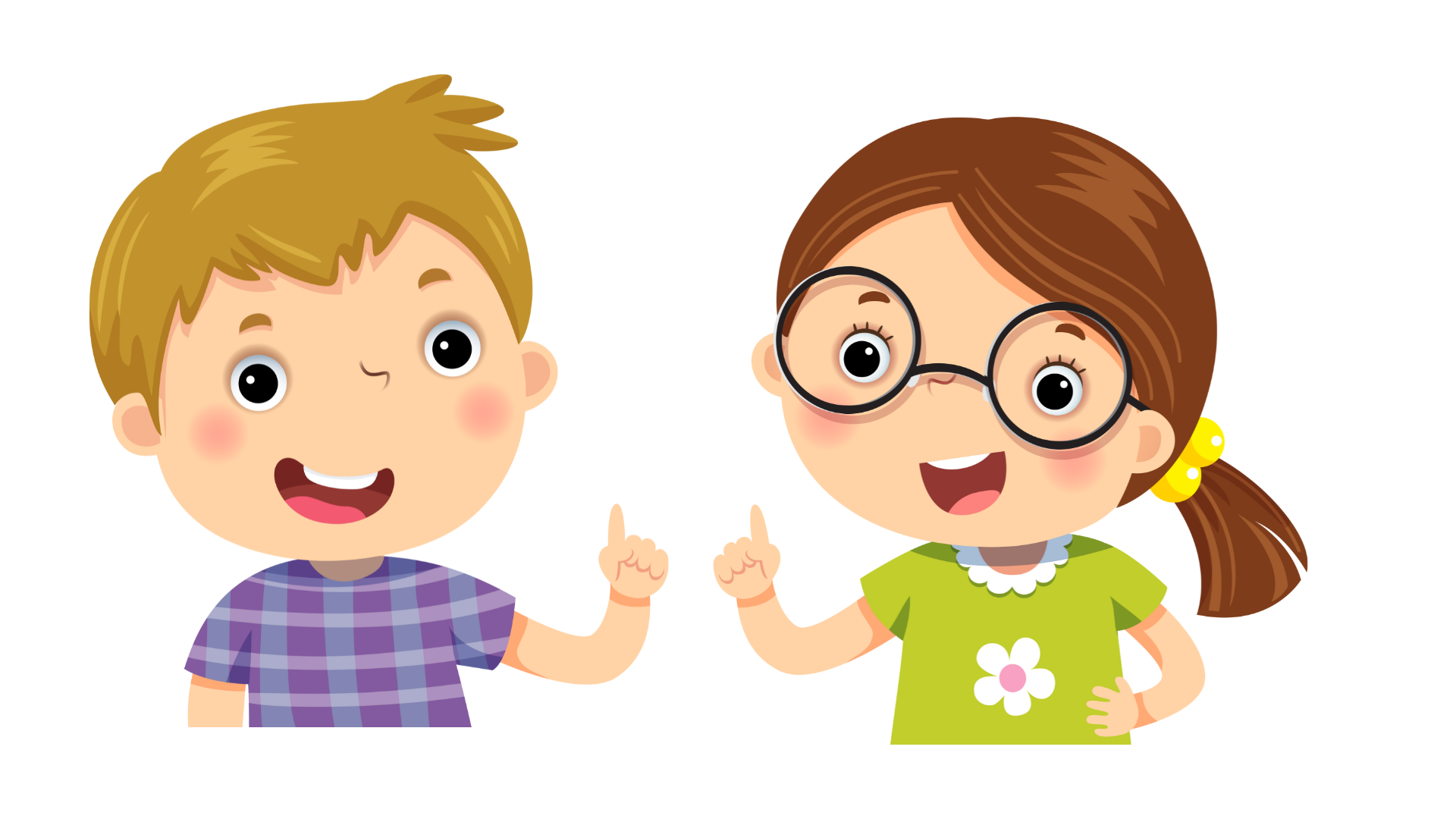 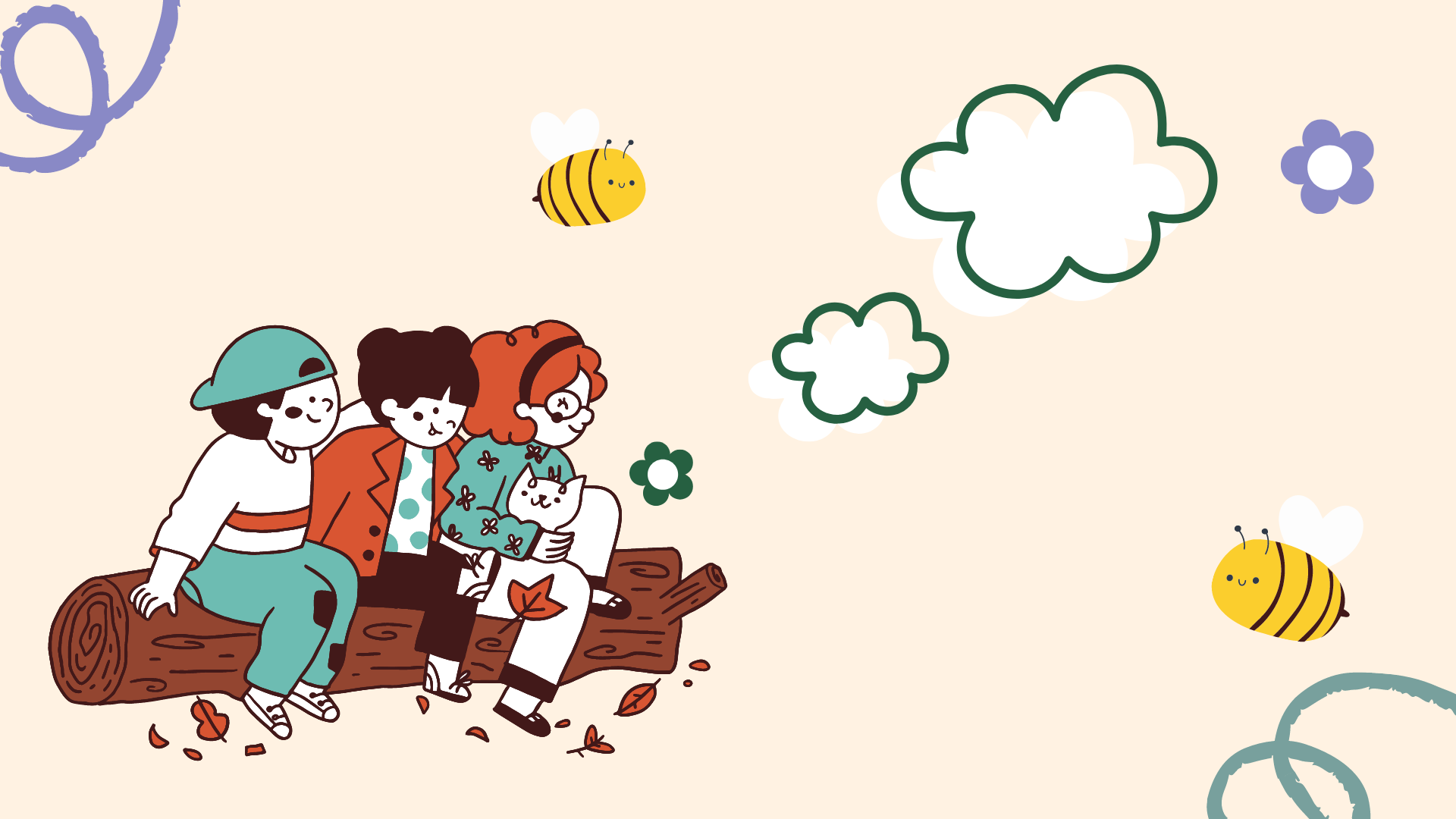 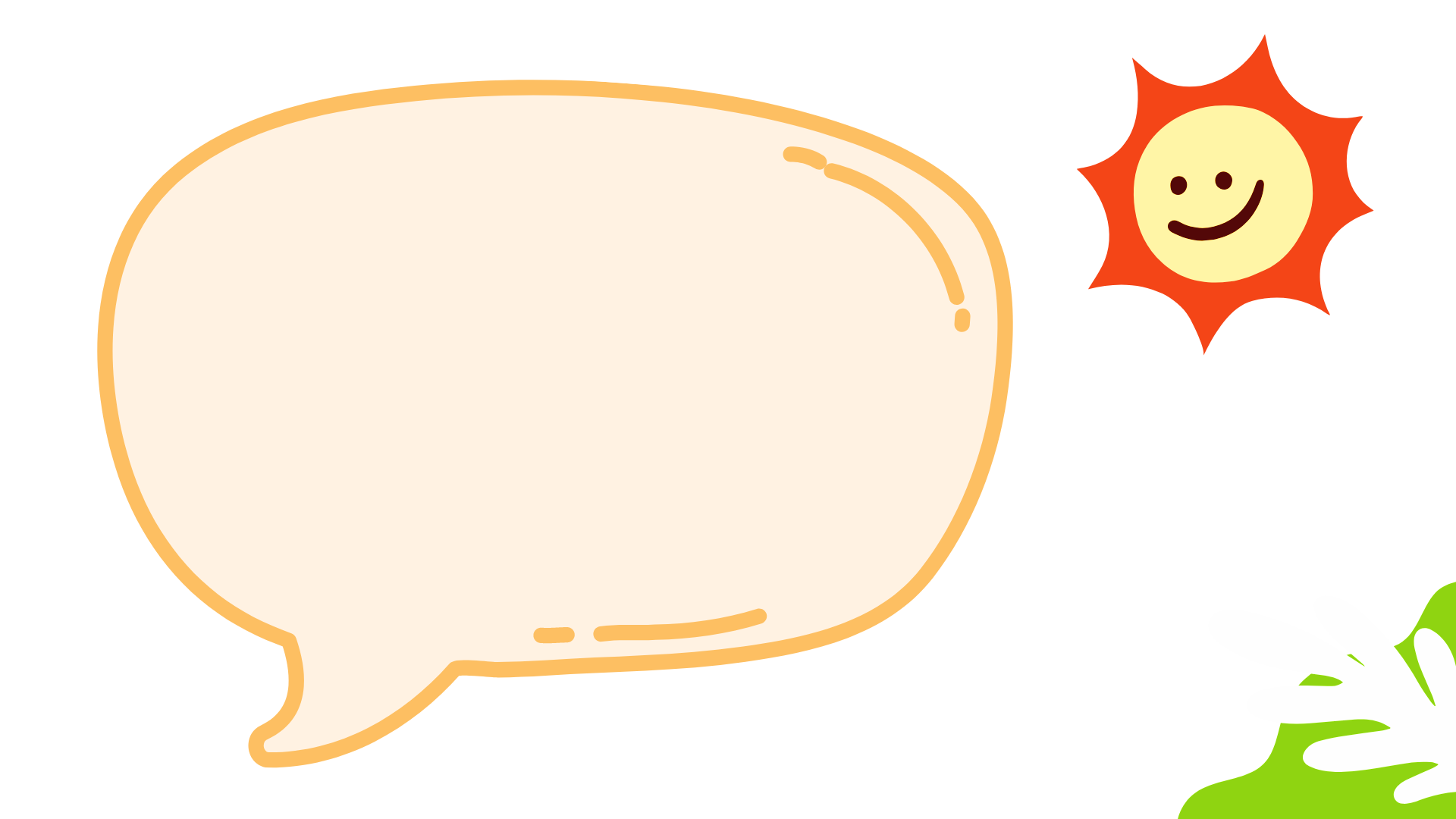 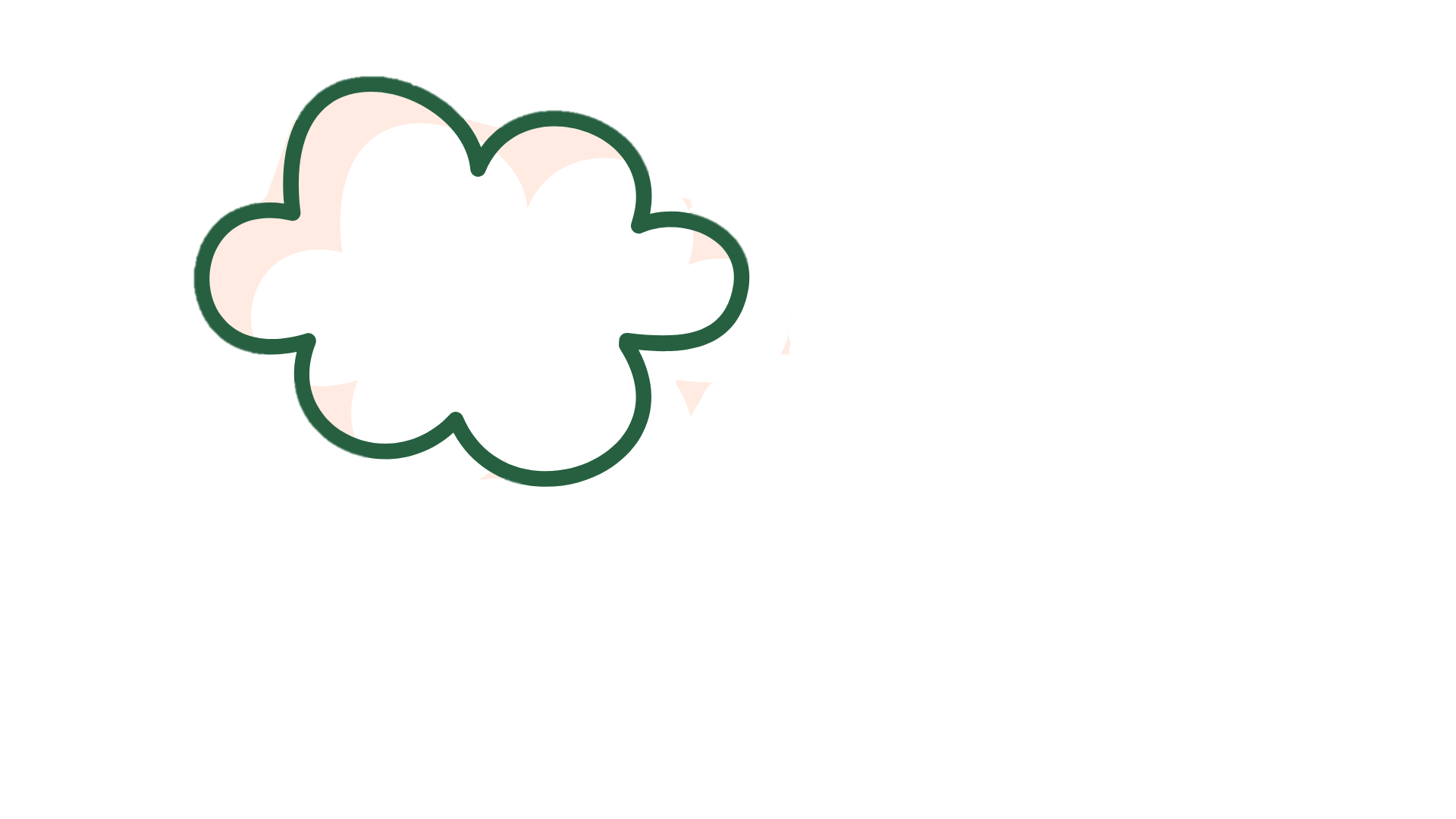 Trao đổi với bạn về lời xưng hô khi viết thư
Gửi bạn bè
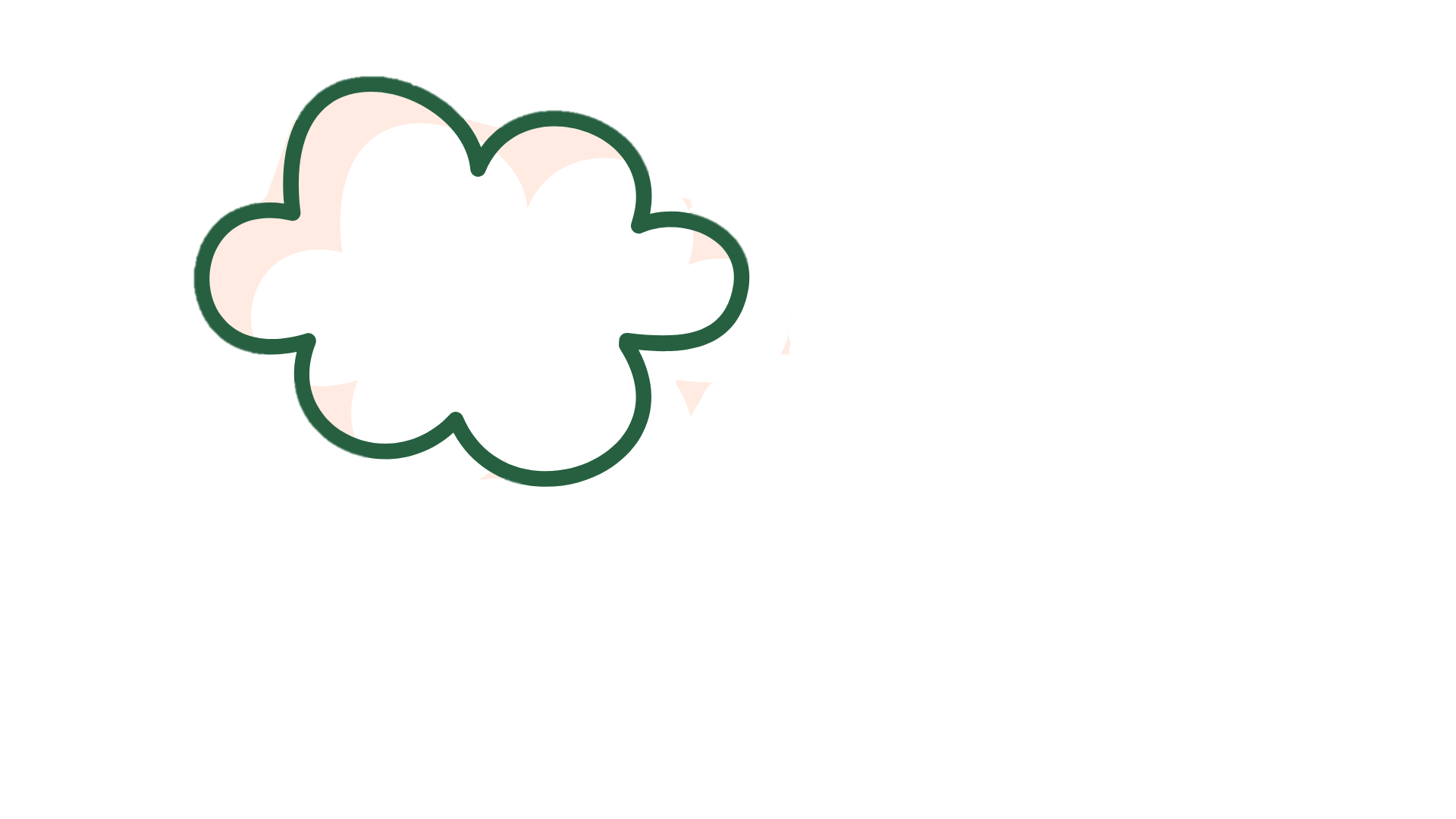 Gửi thầy cô
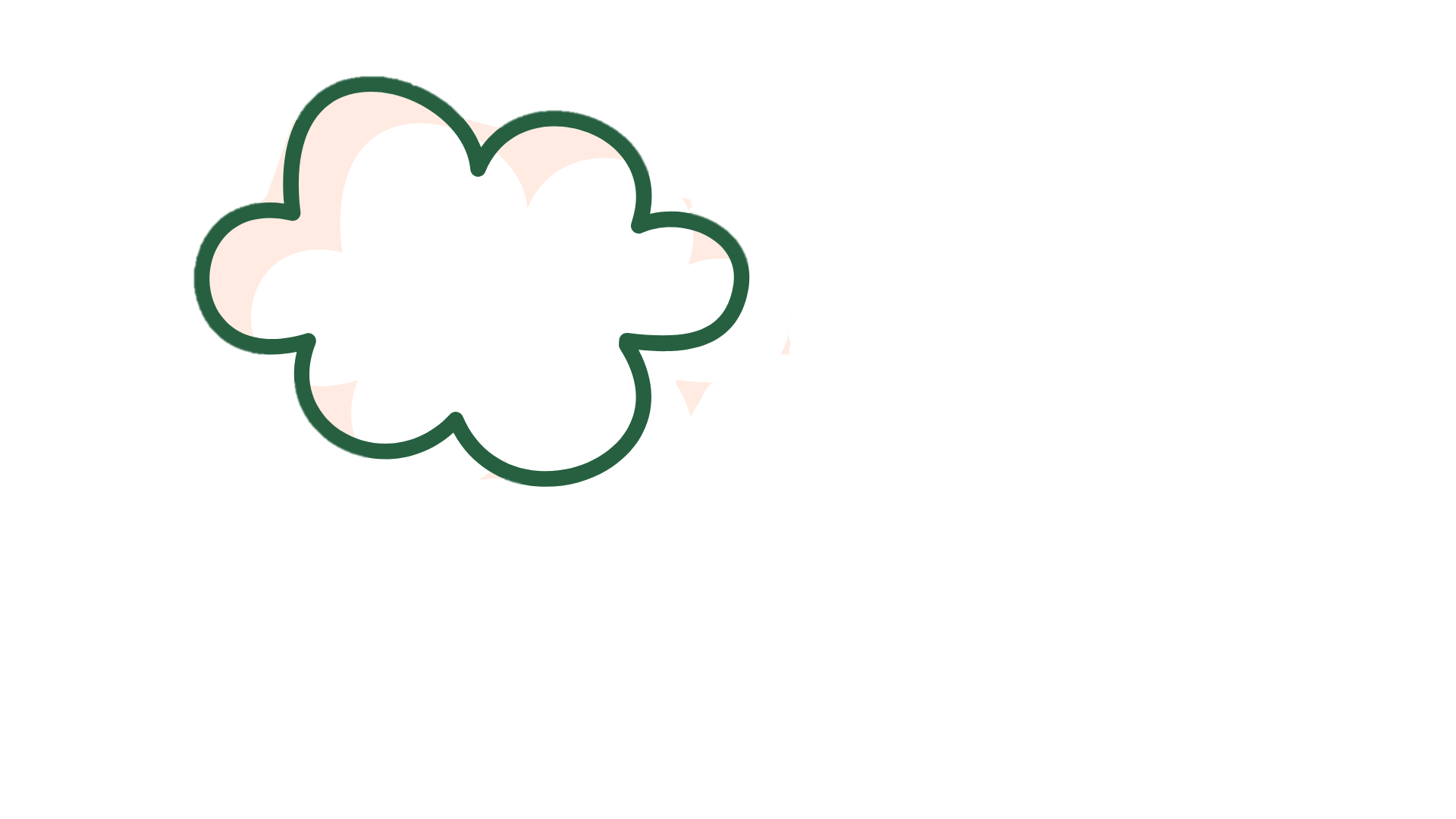 Gửi người thân
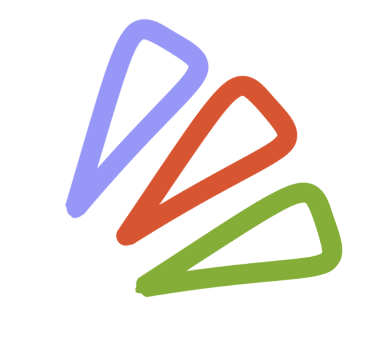 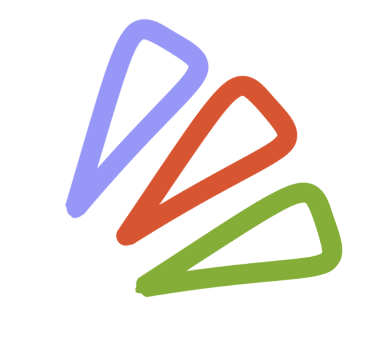 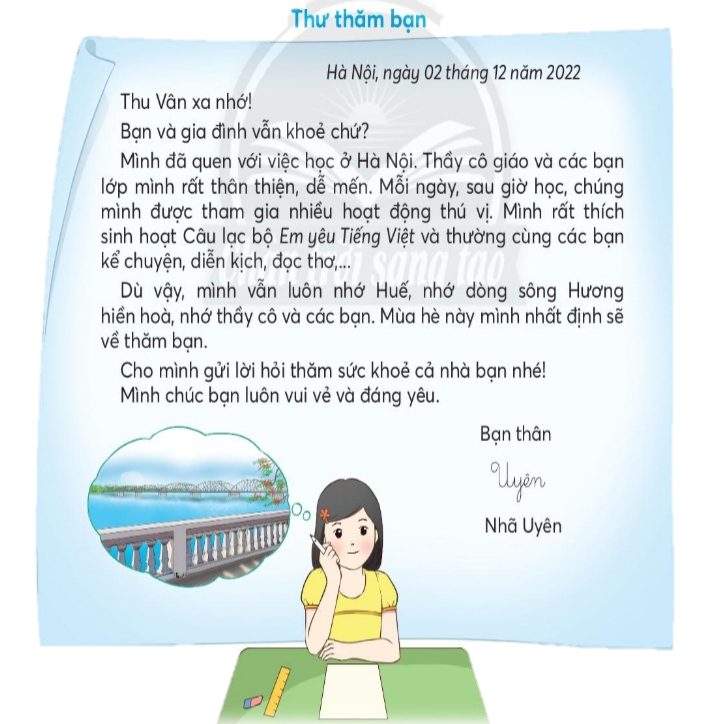 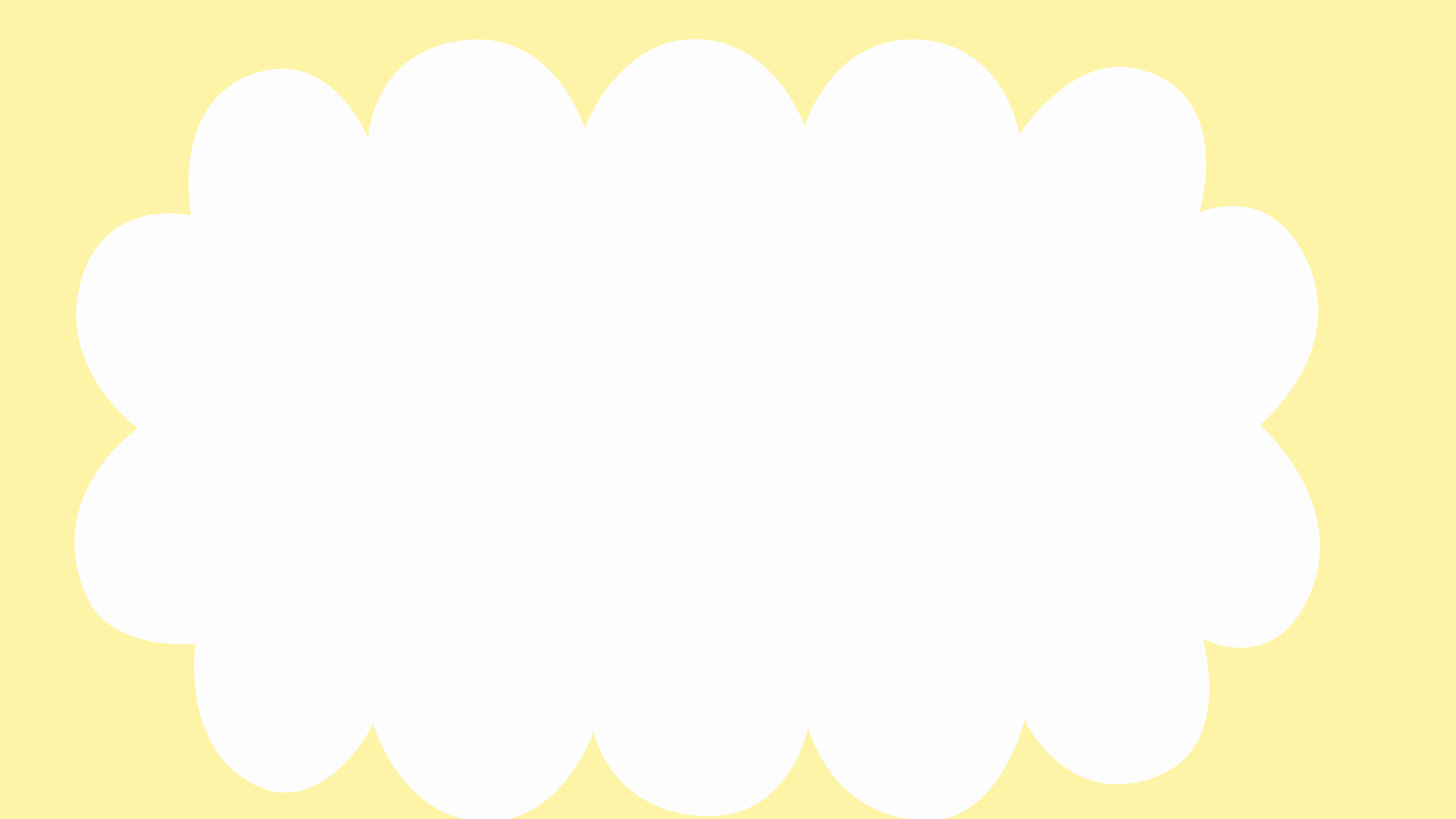 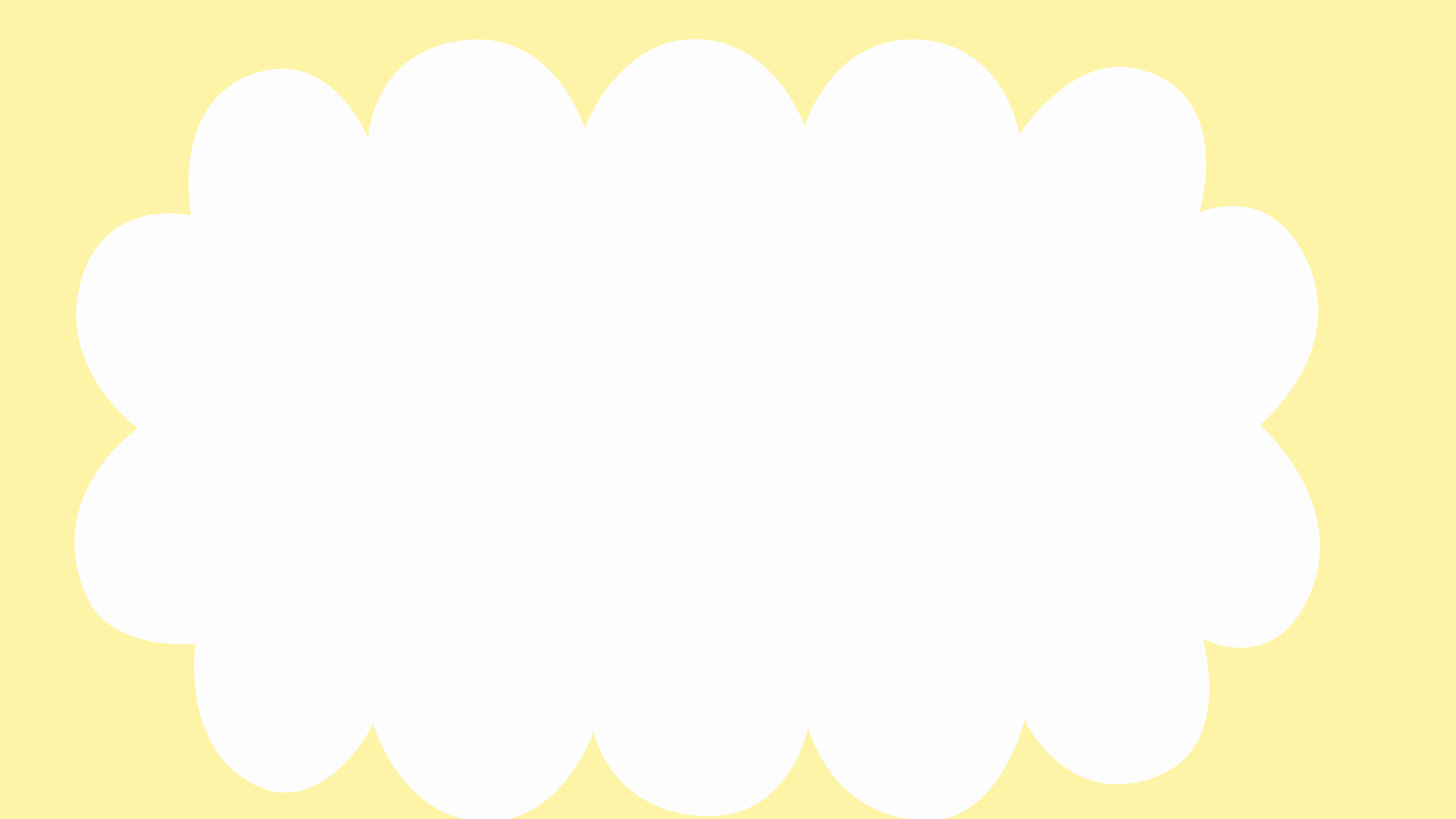 Bạn Nhã Uyên đã xưng hô như thế nào khi viết thư cho bạn Thu Vân?
Phạm Minh Trường
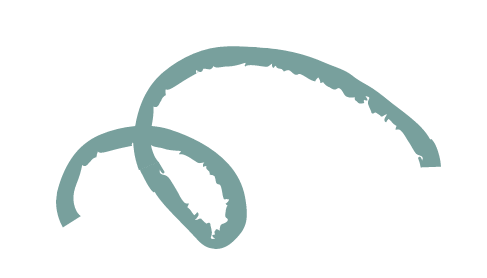 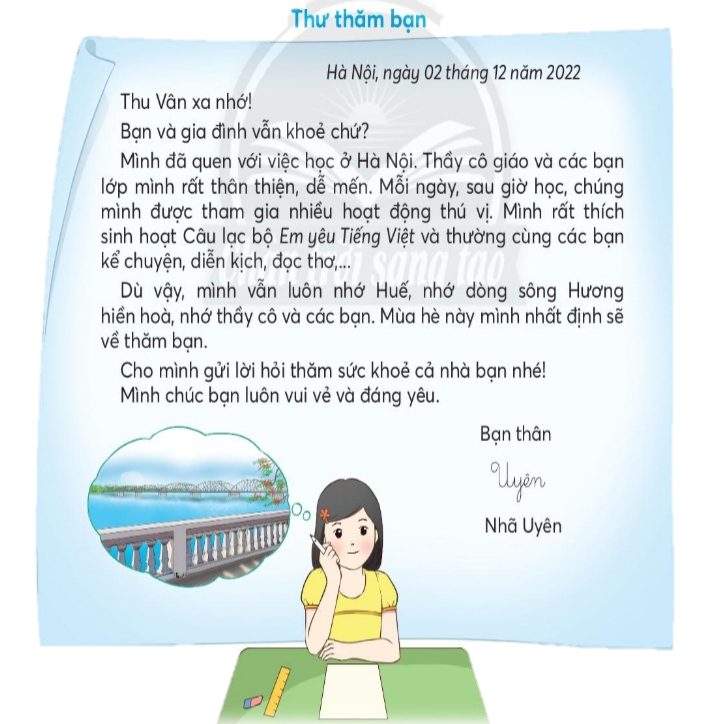 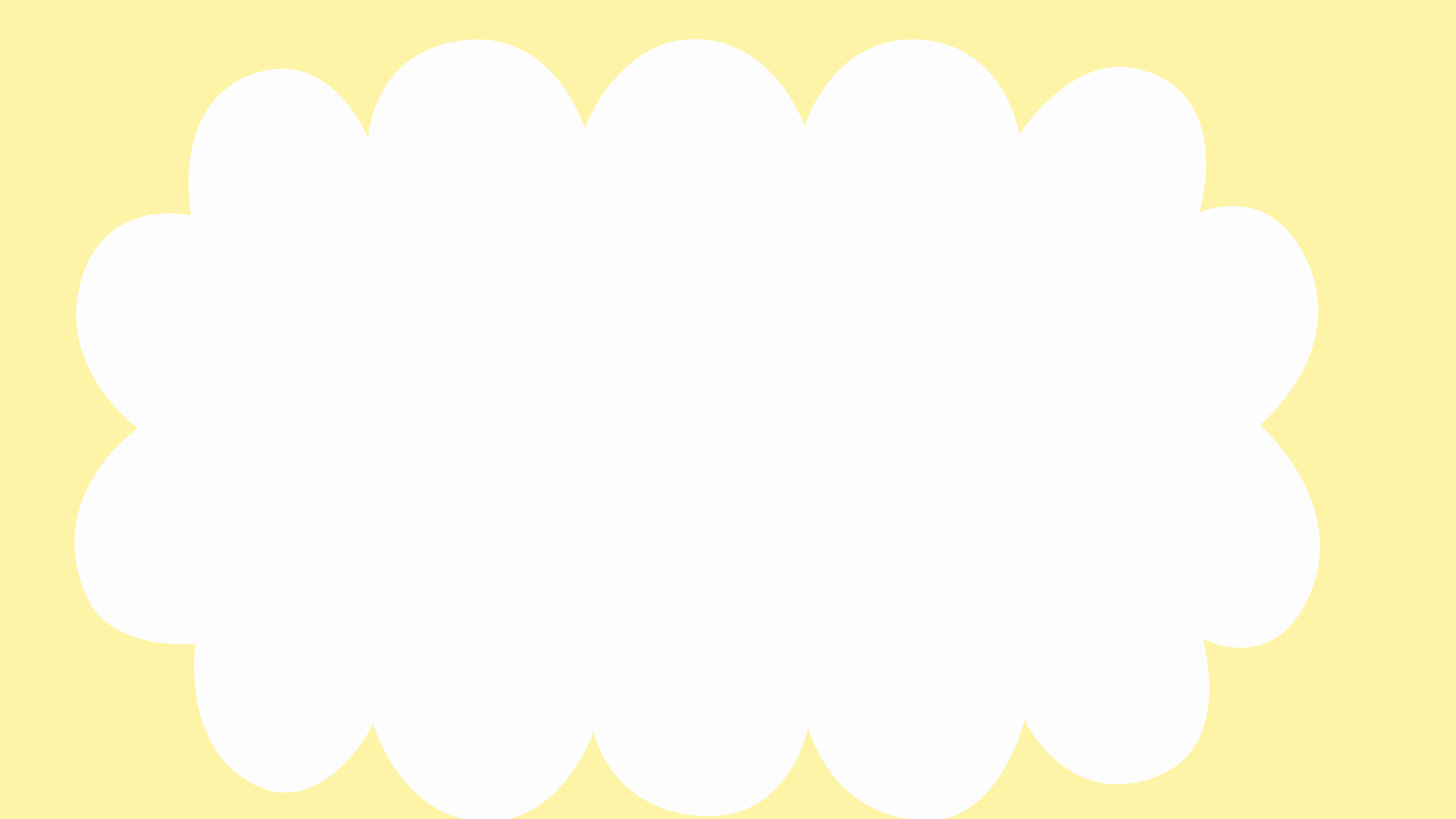 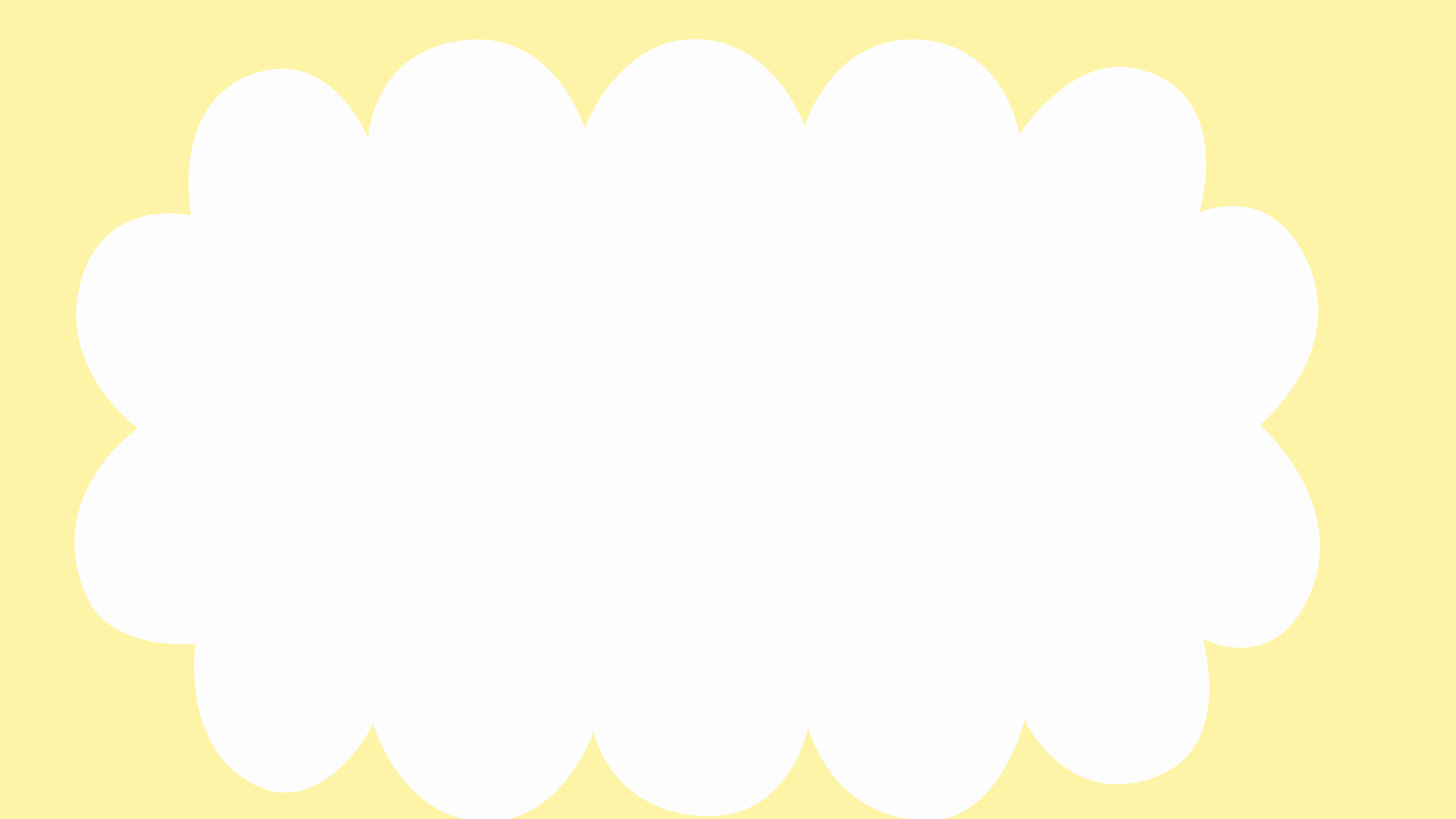 Bạn Nhã Uyên đã xưng hô 
như thế nào khi viết thư cho bạn Thu Vân?
Bạn - mình
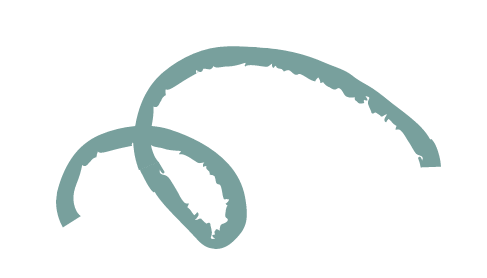 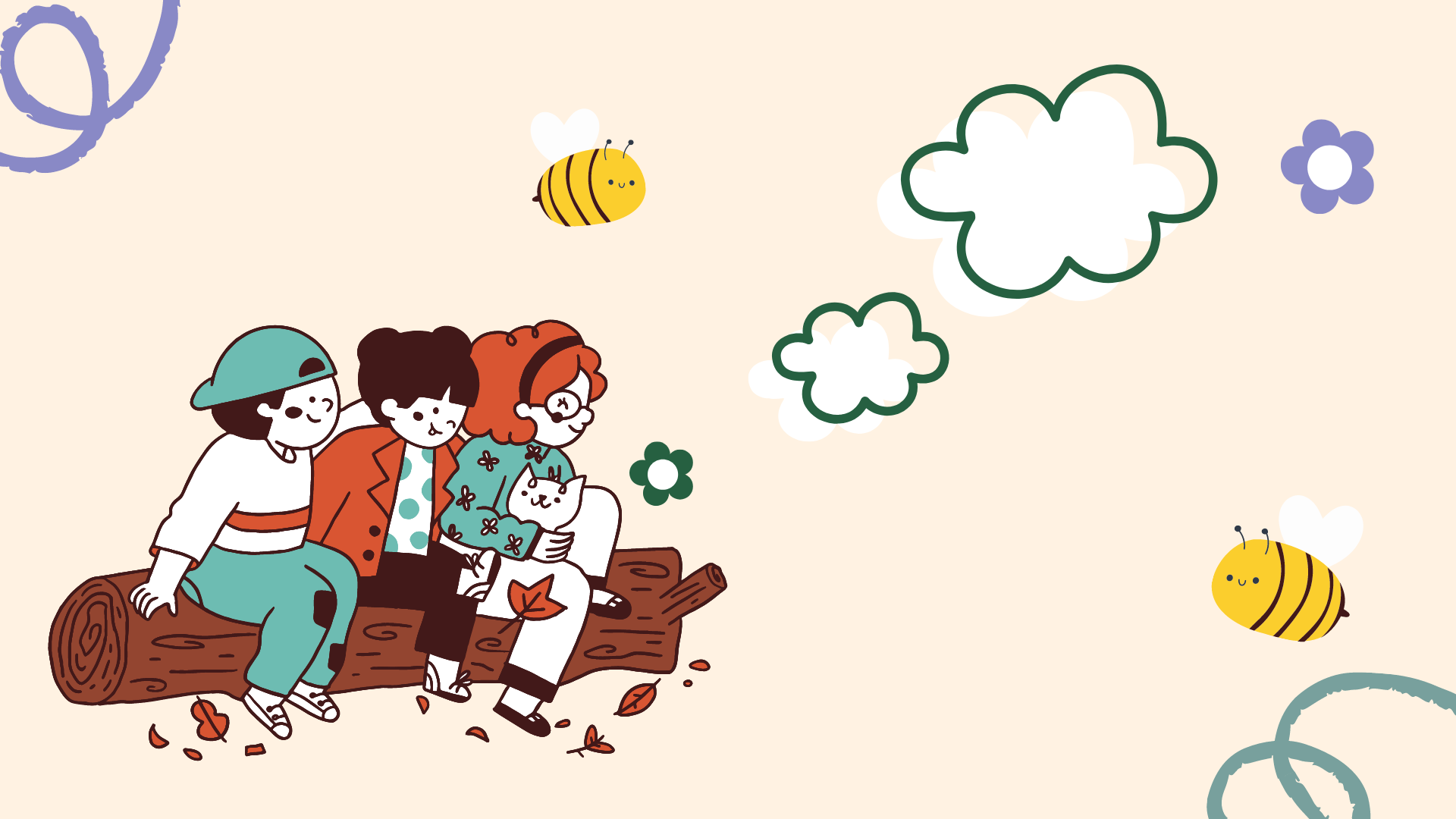 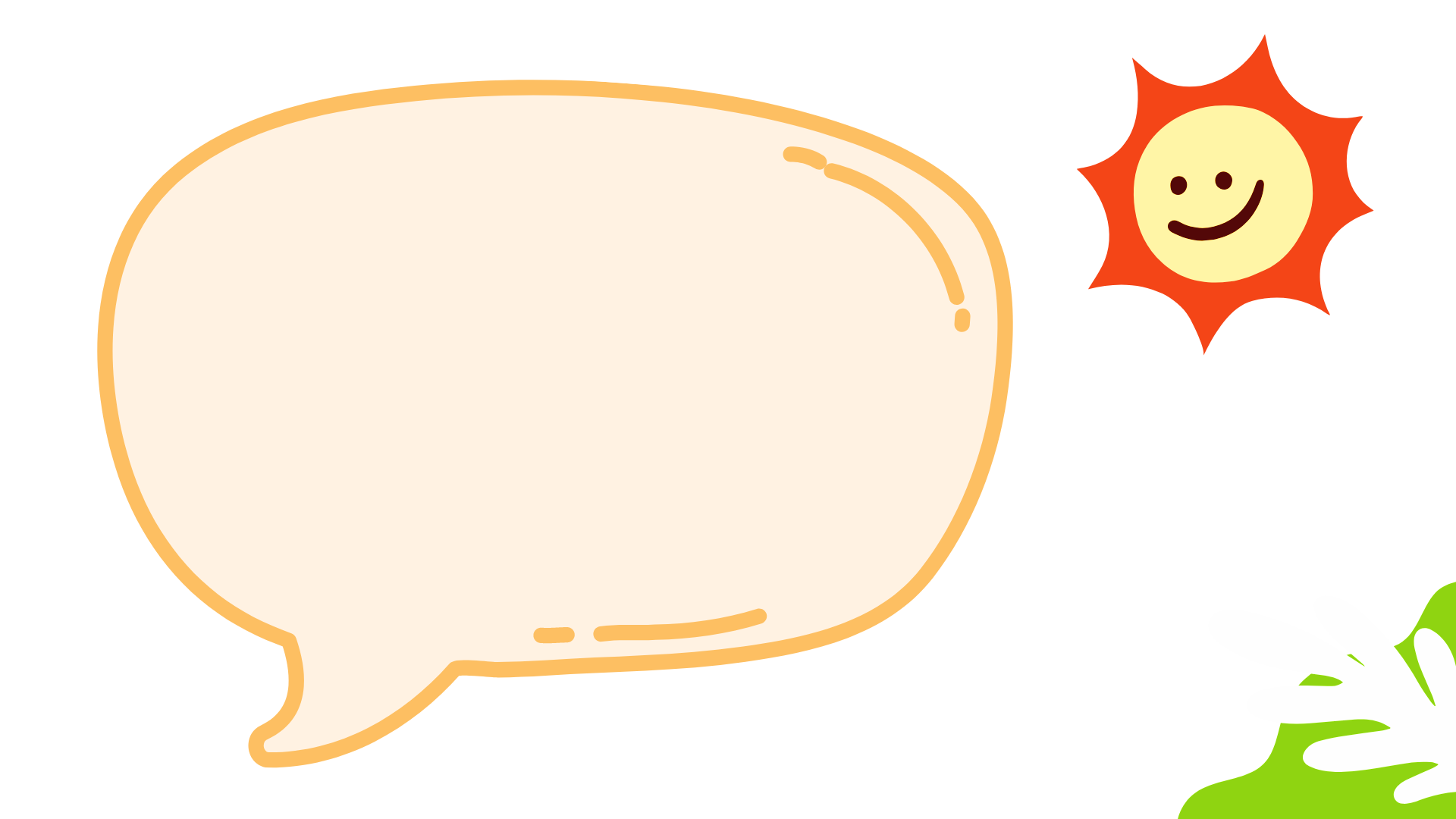 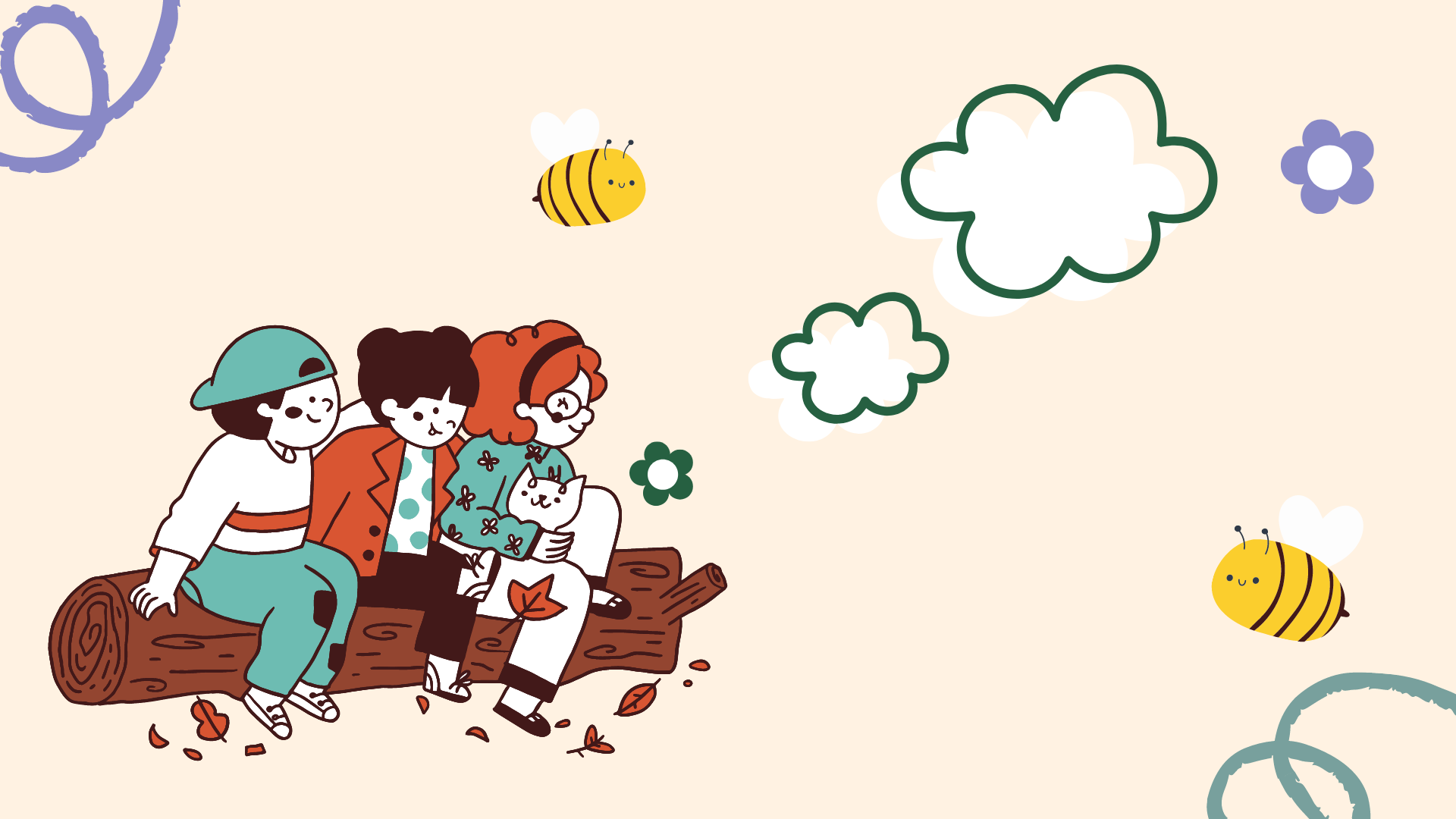 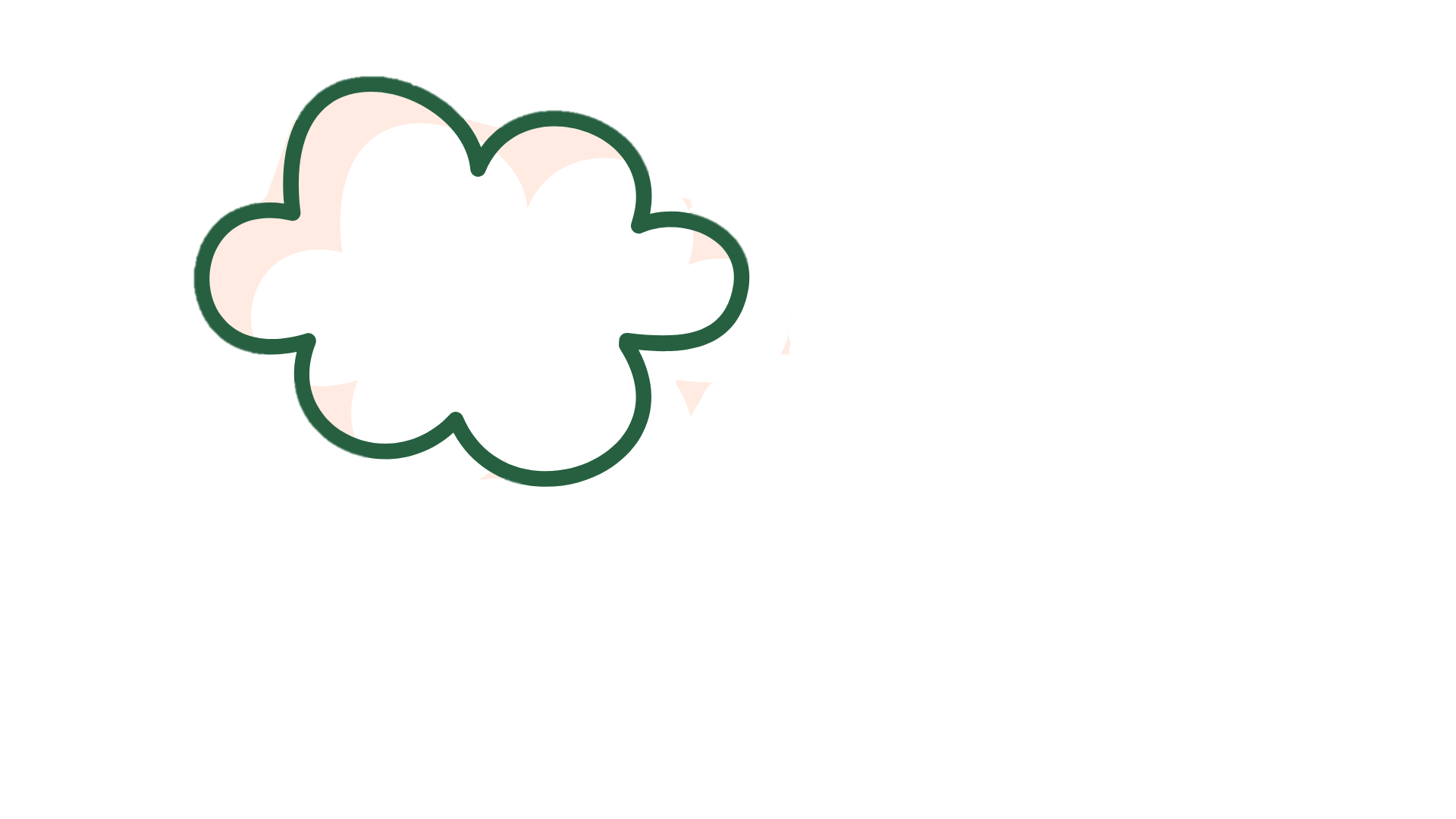 Nhóm ba
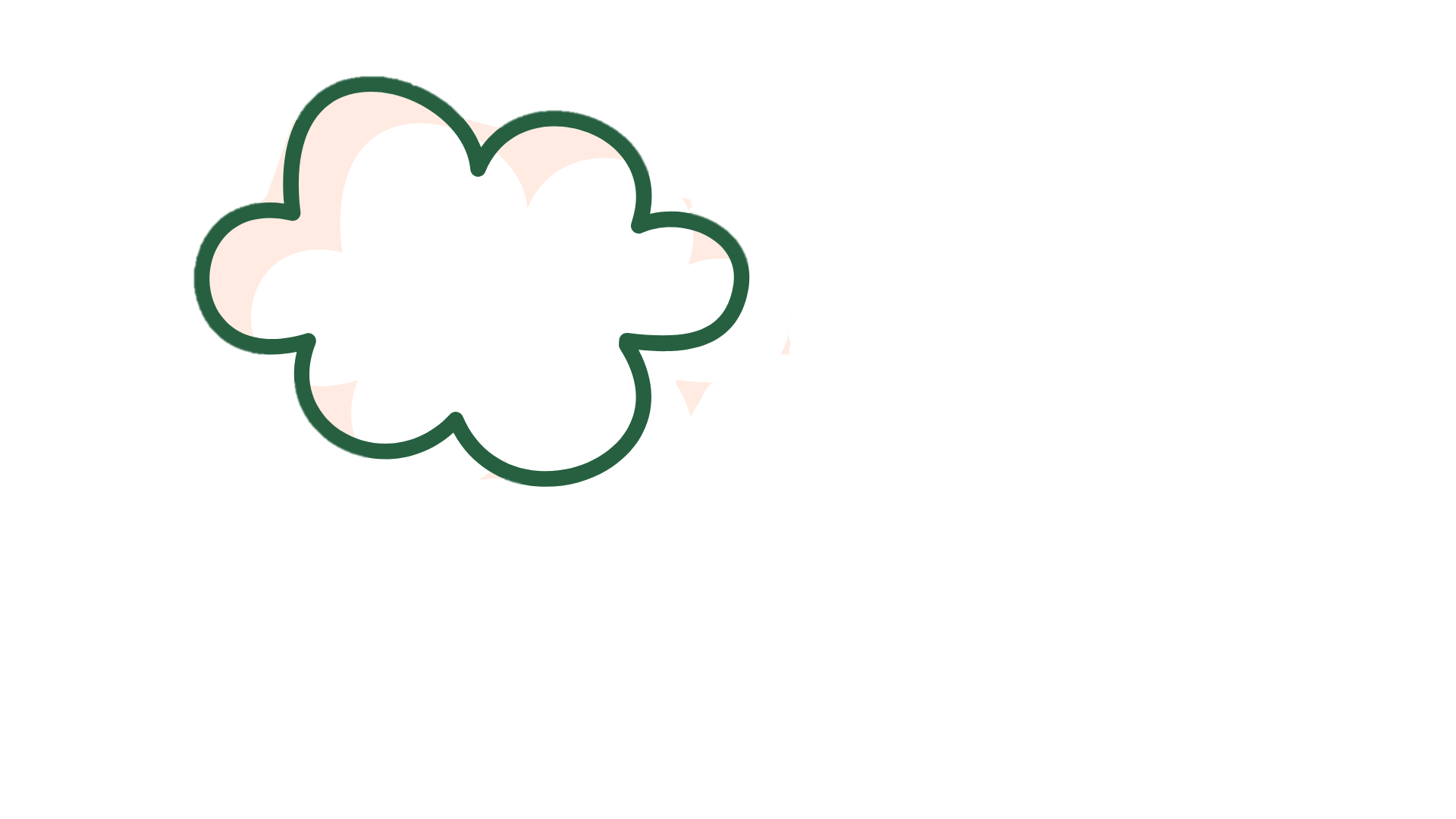 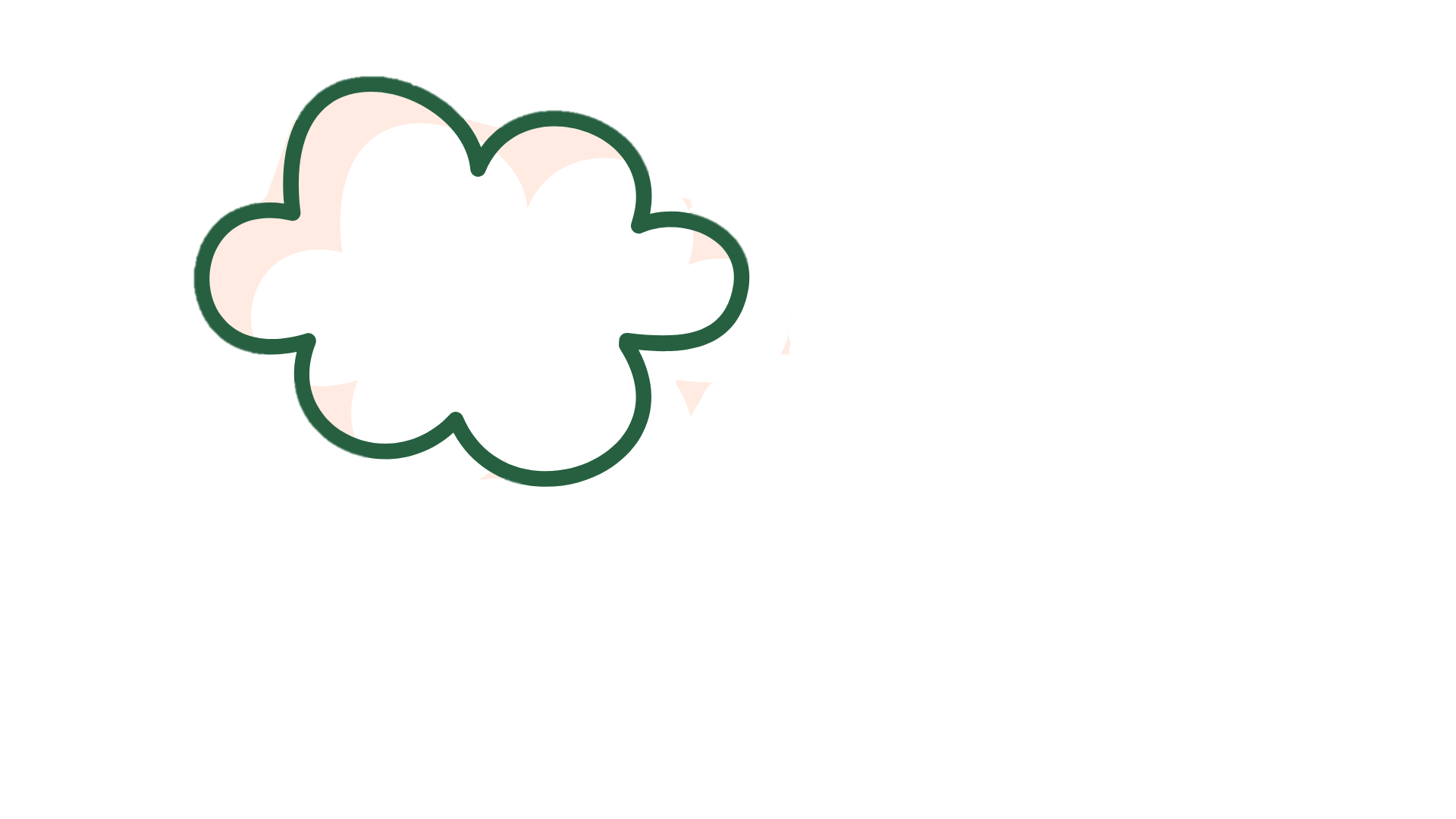 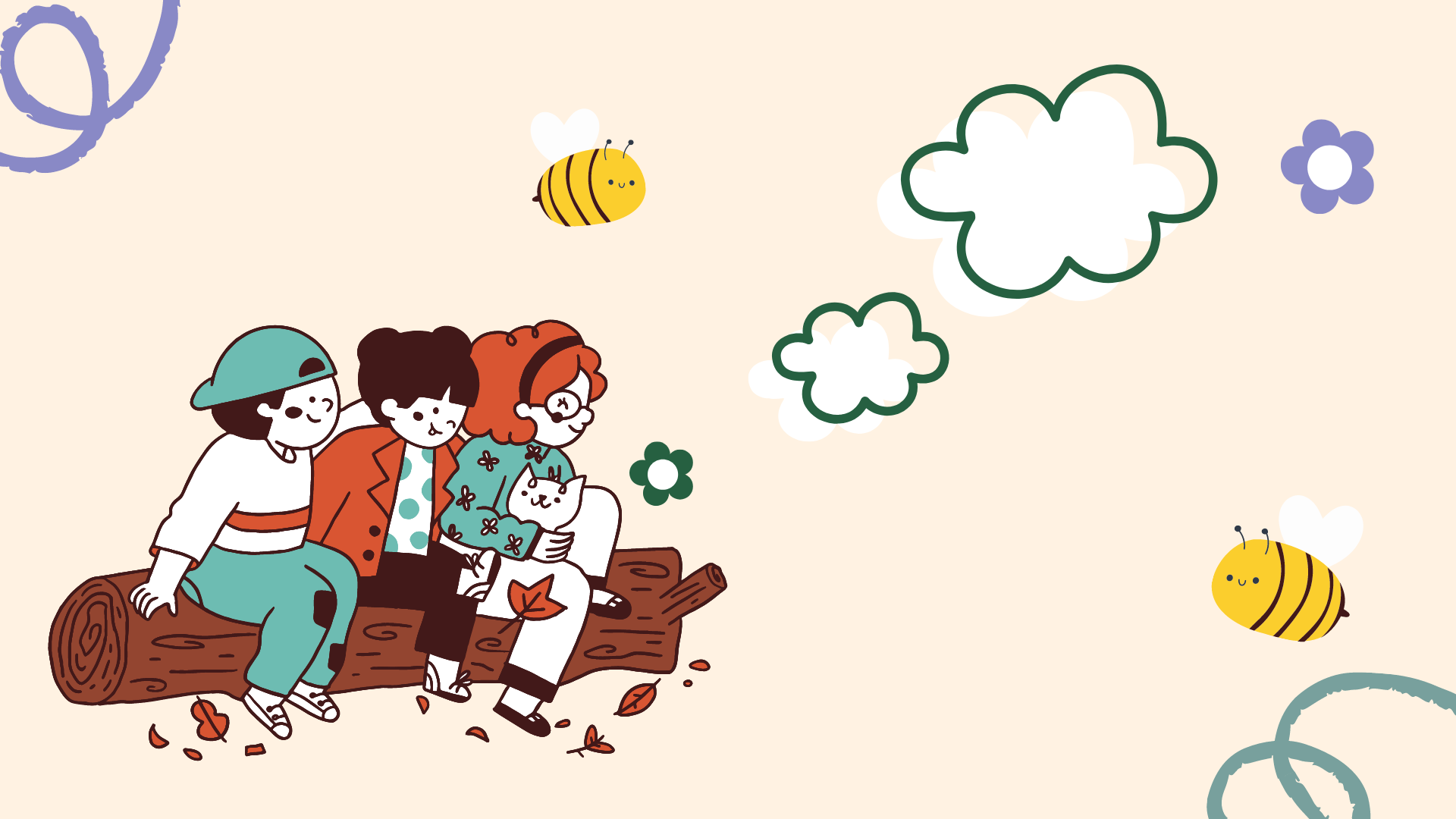 Em hãy trao đổivà  viết vào thẻ từ lời xưng hô khi viết thư cho:
Gửi 
người thân
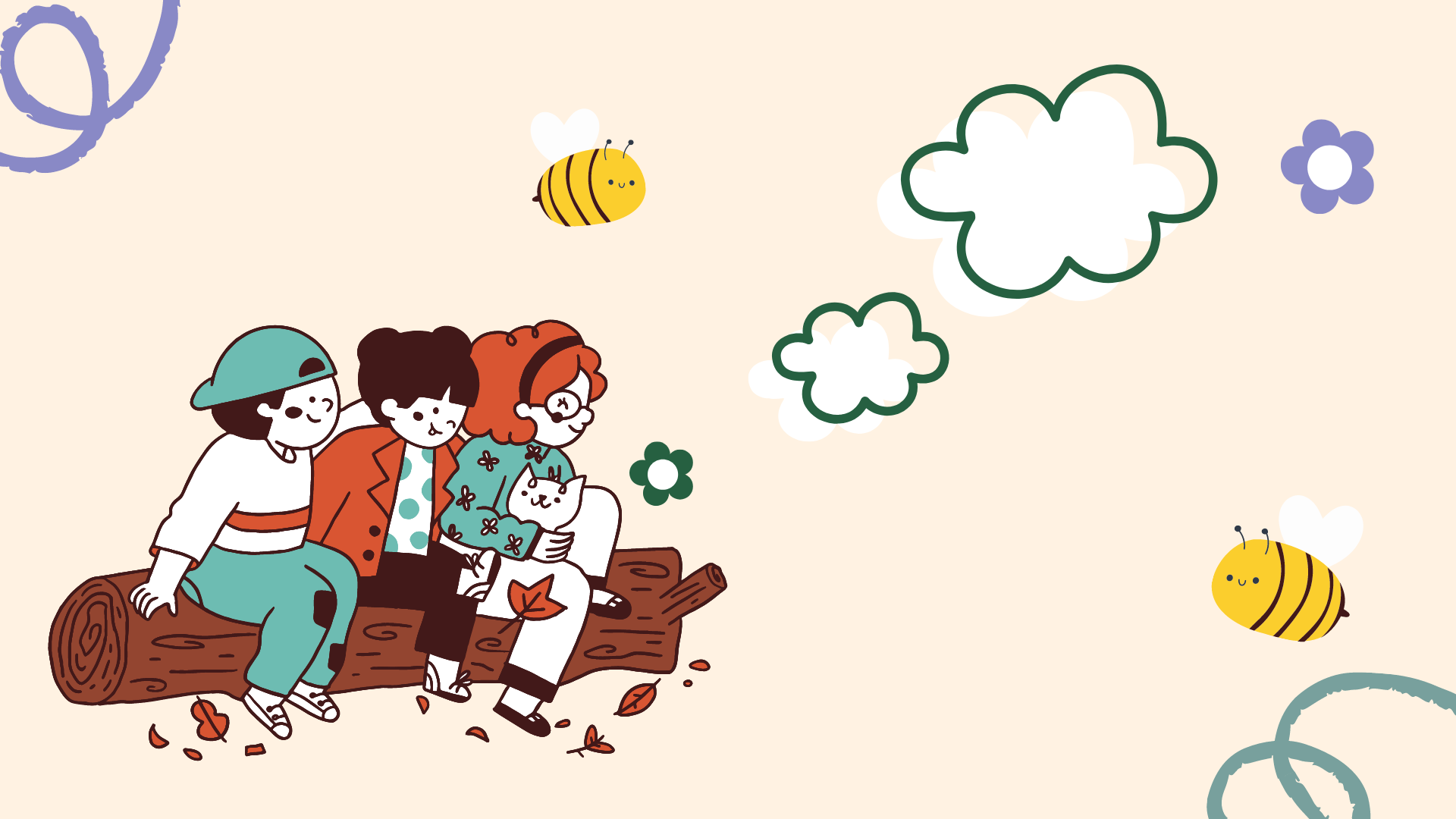 Gửi bạn bè
Gửi thầy cô
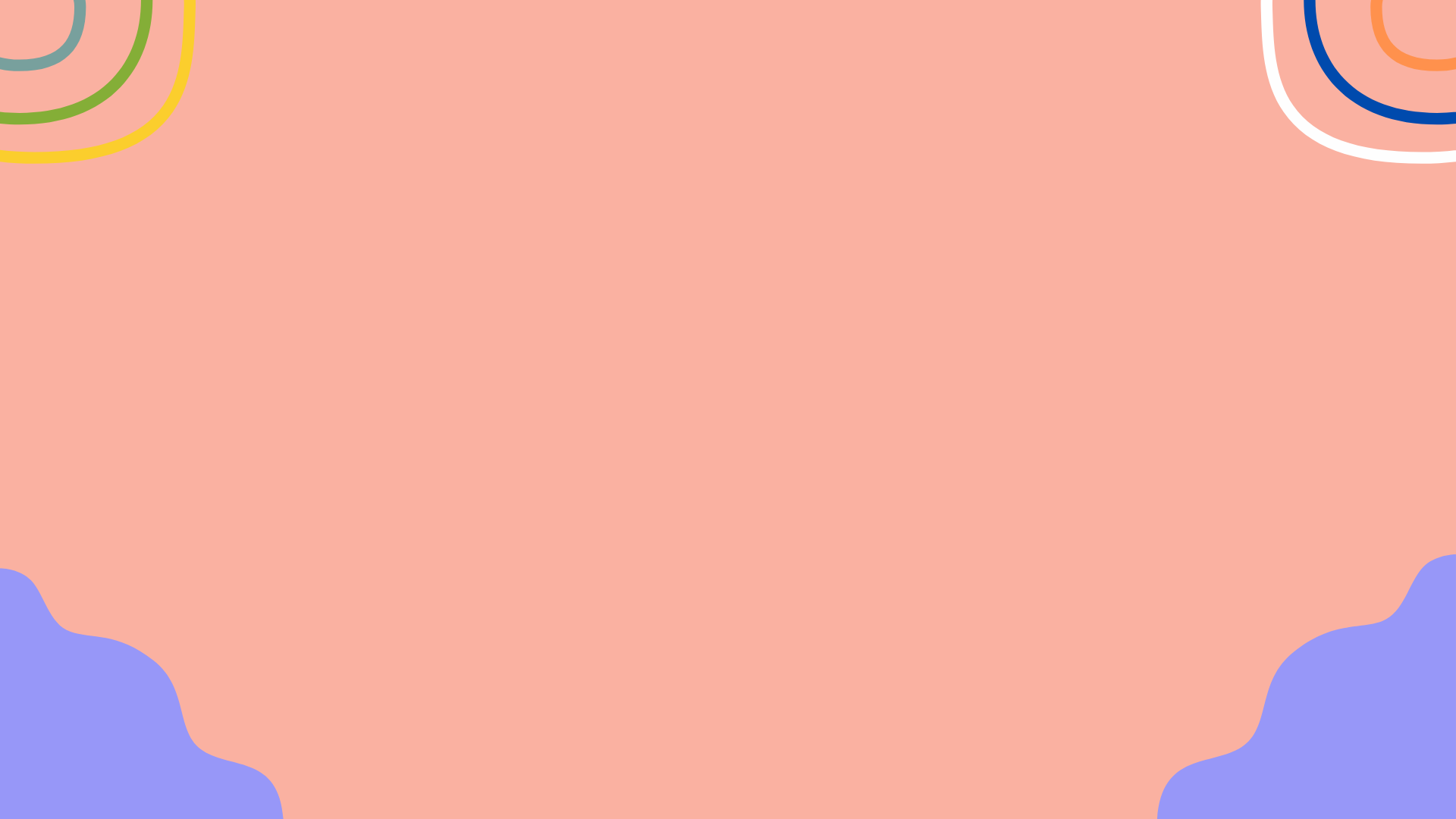 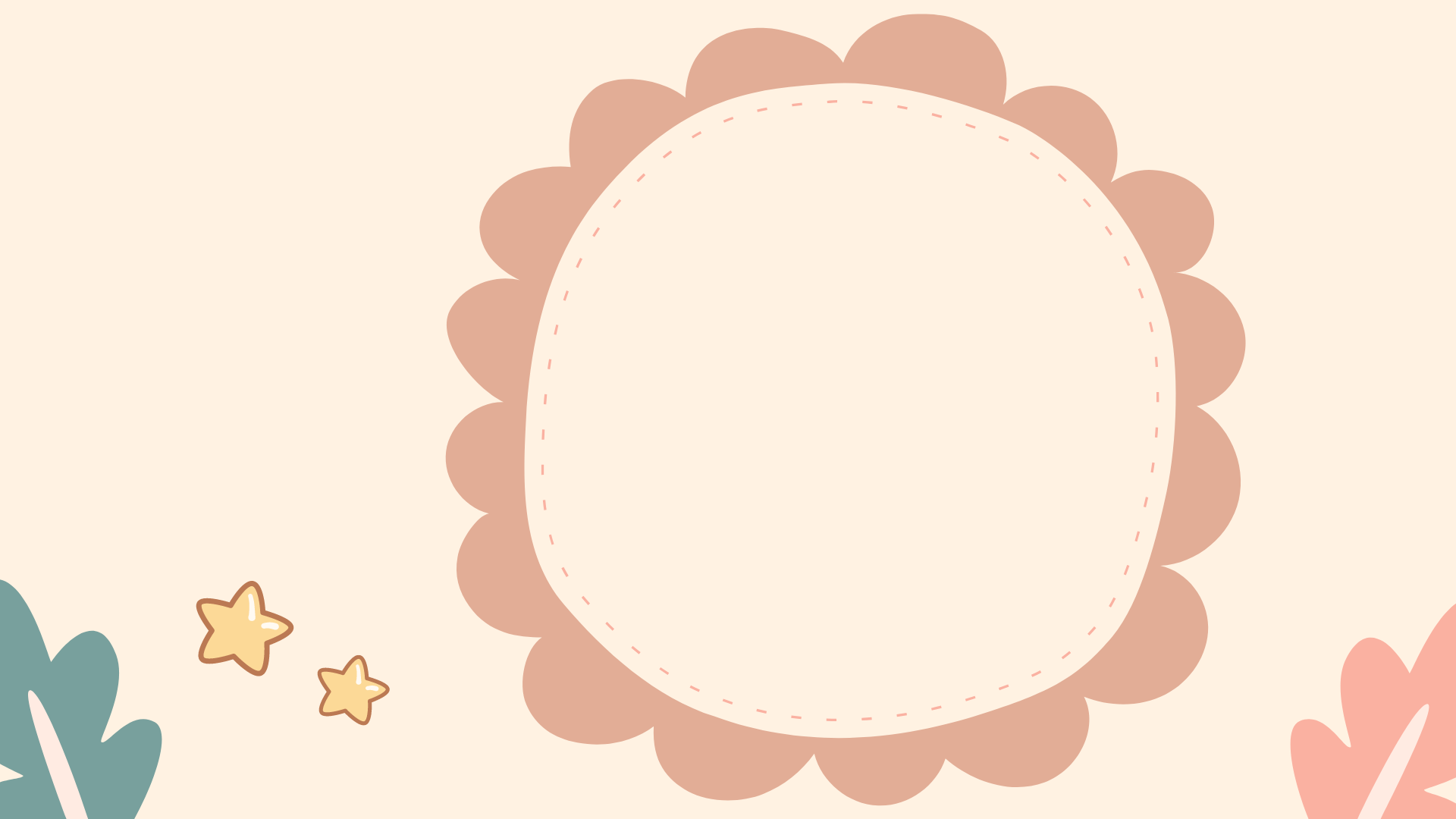 Kỹ thuật phòng tranh
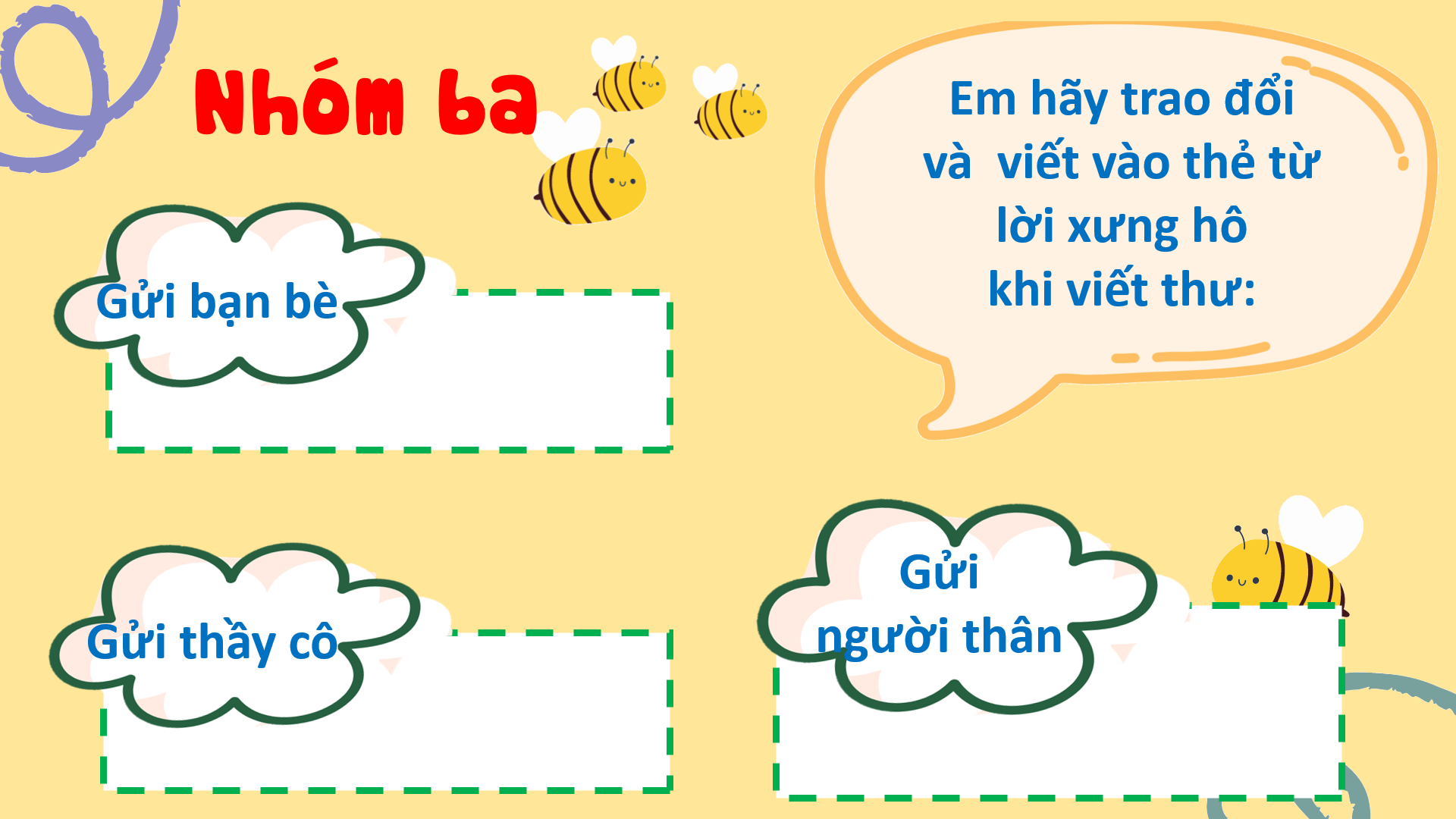 Chia sẻ 
trước lớp
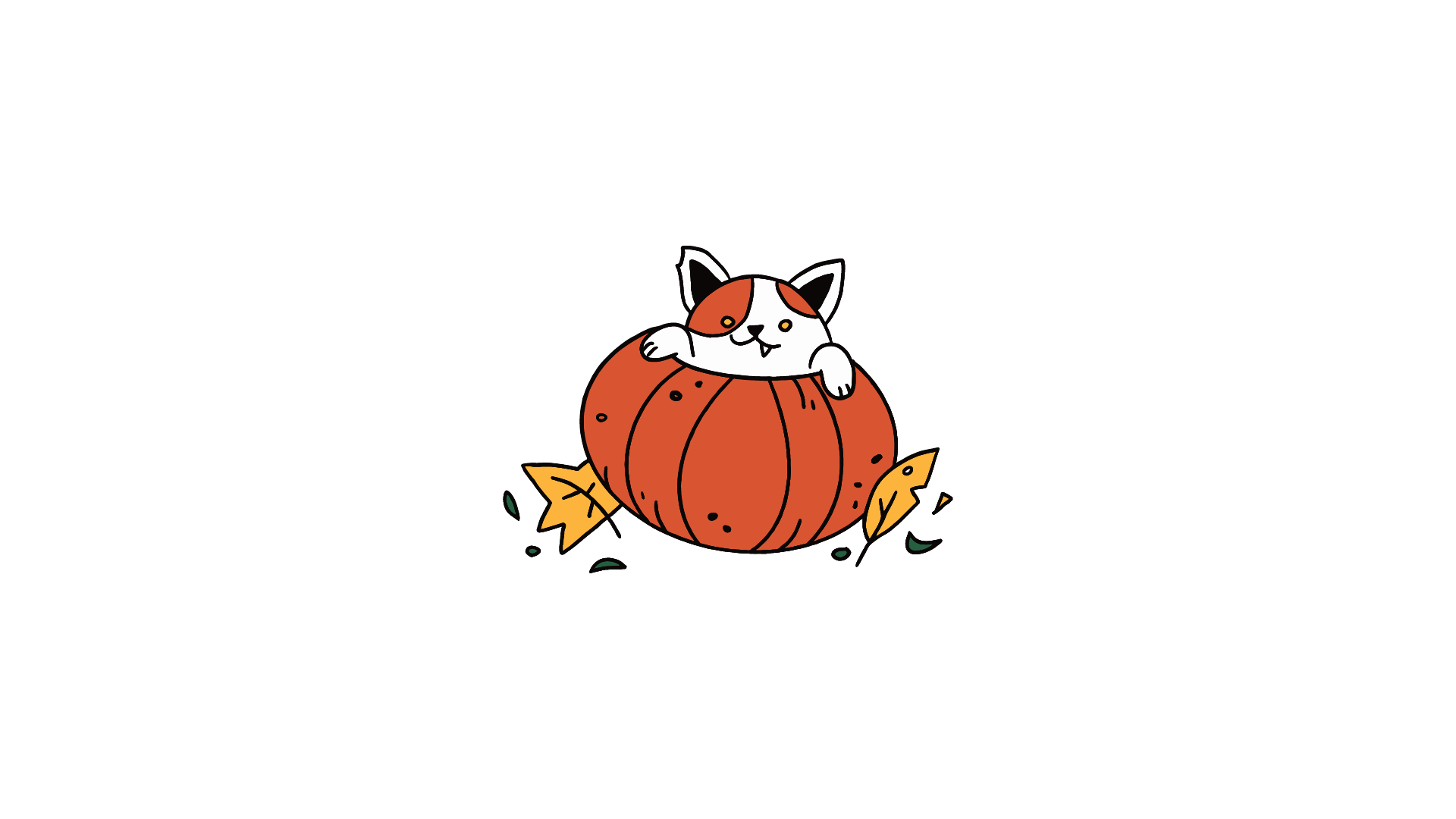 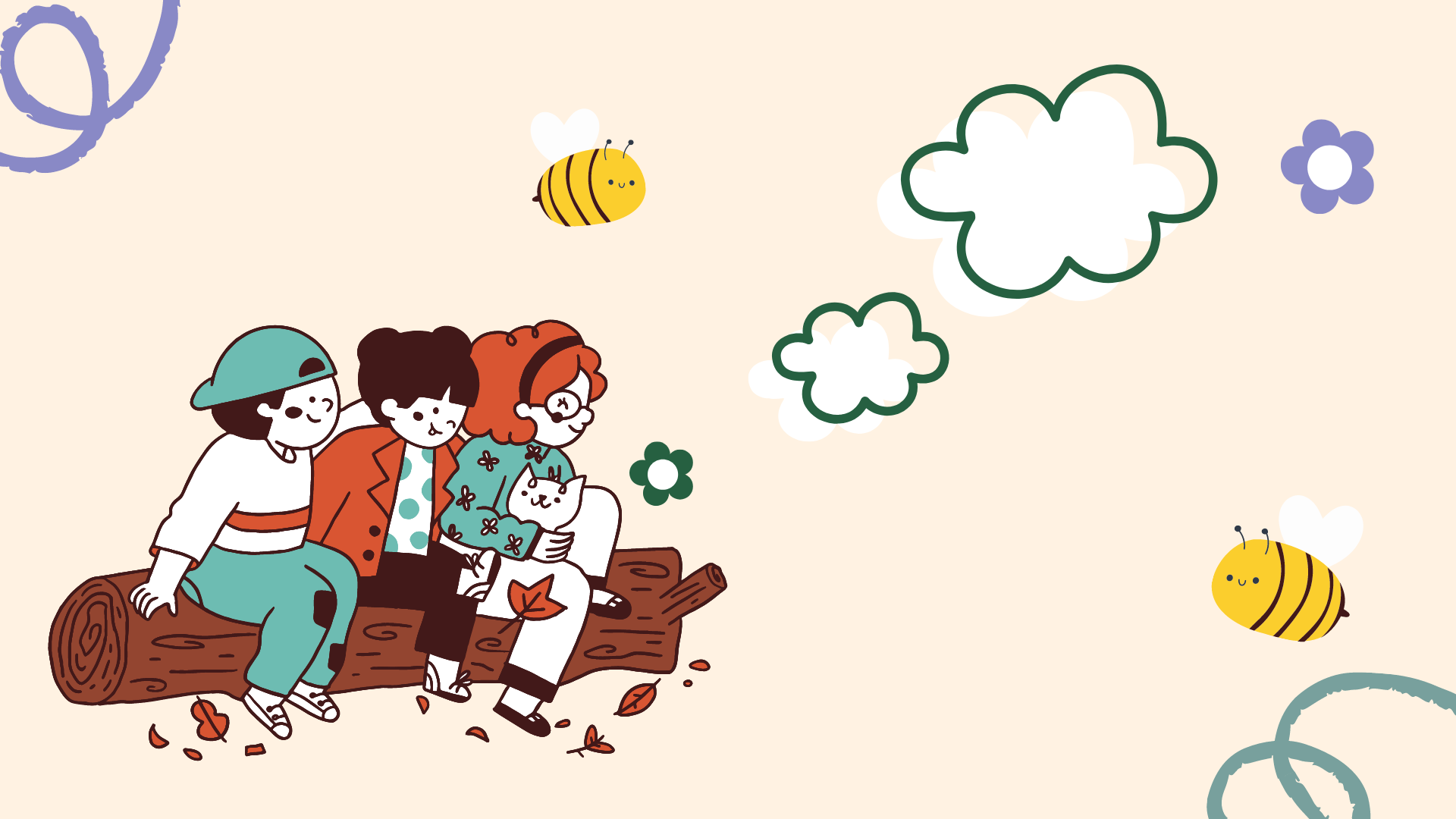 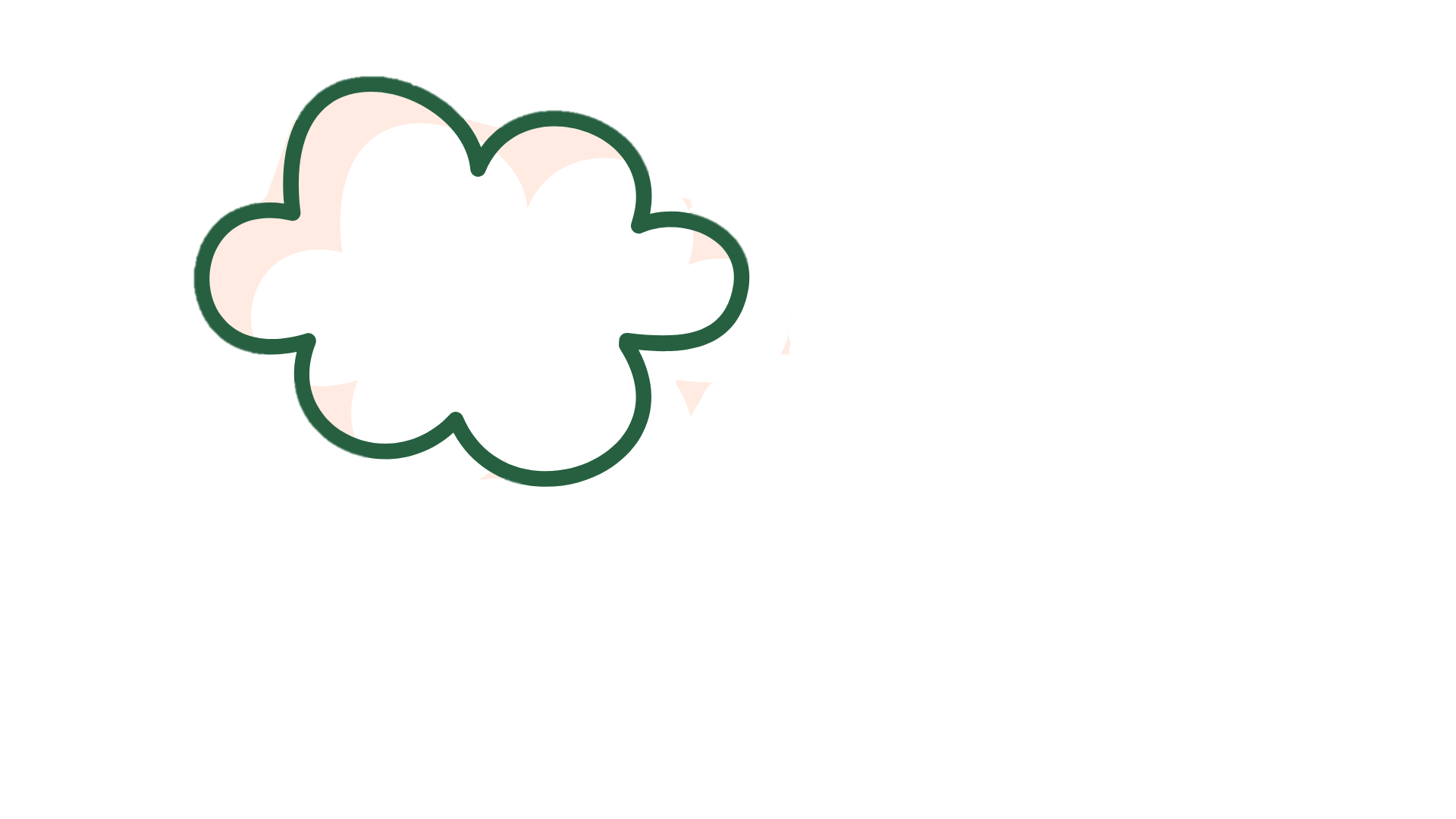 Gửi 
người thân
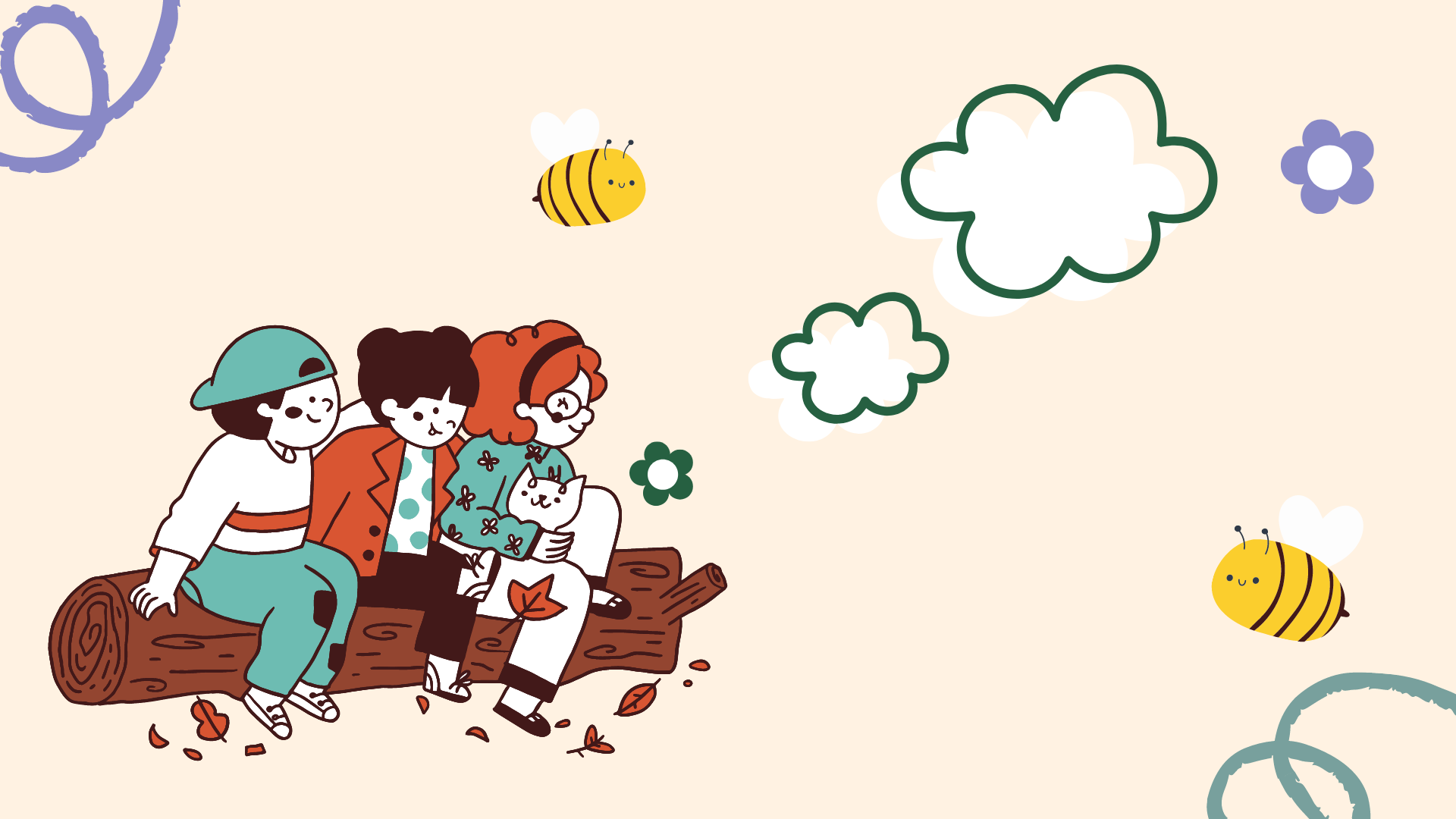 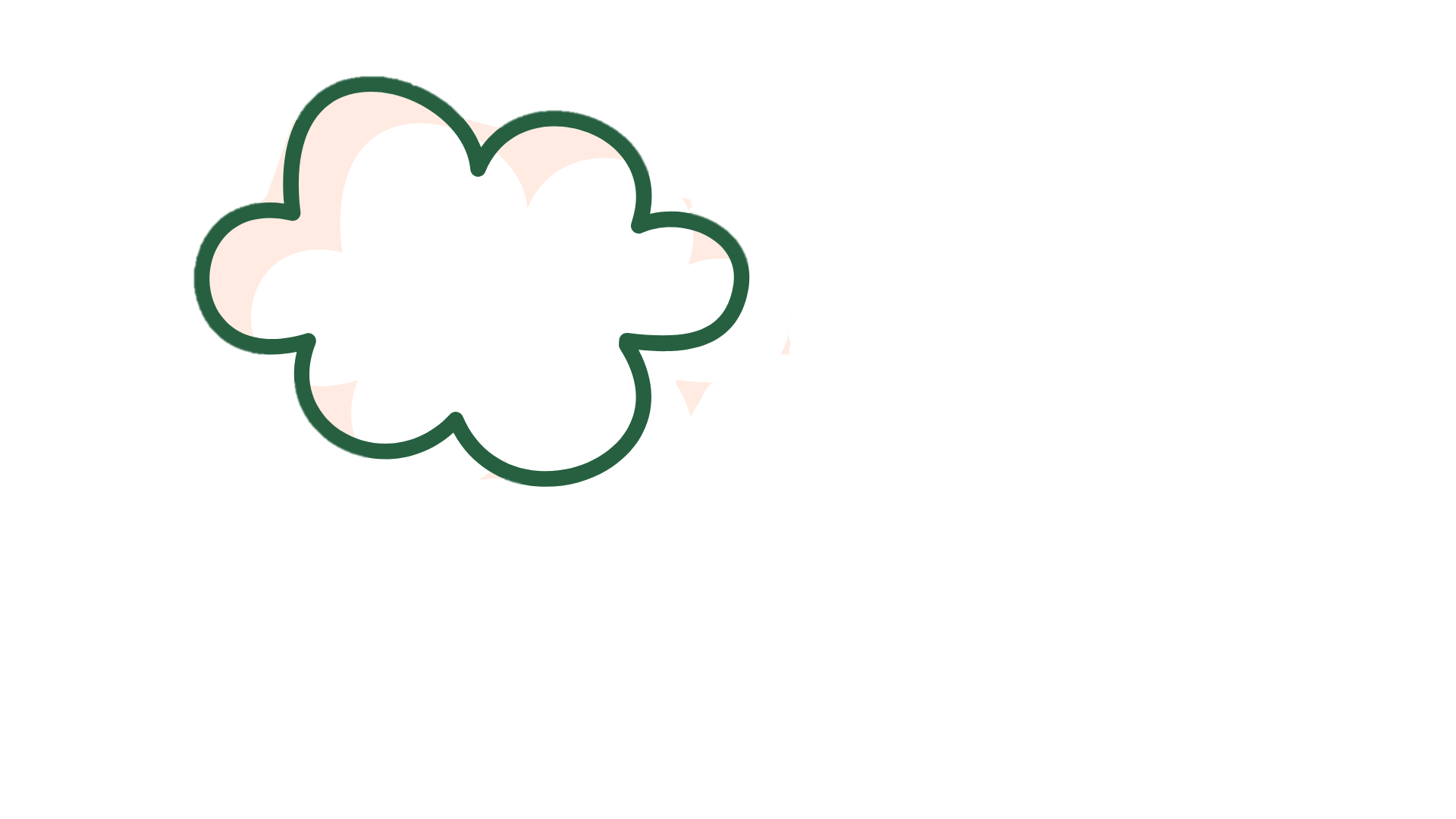 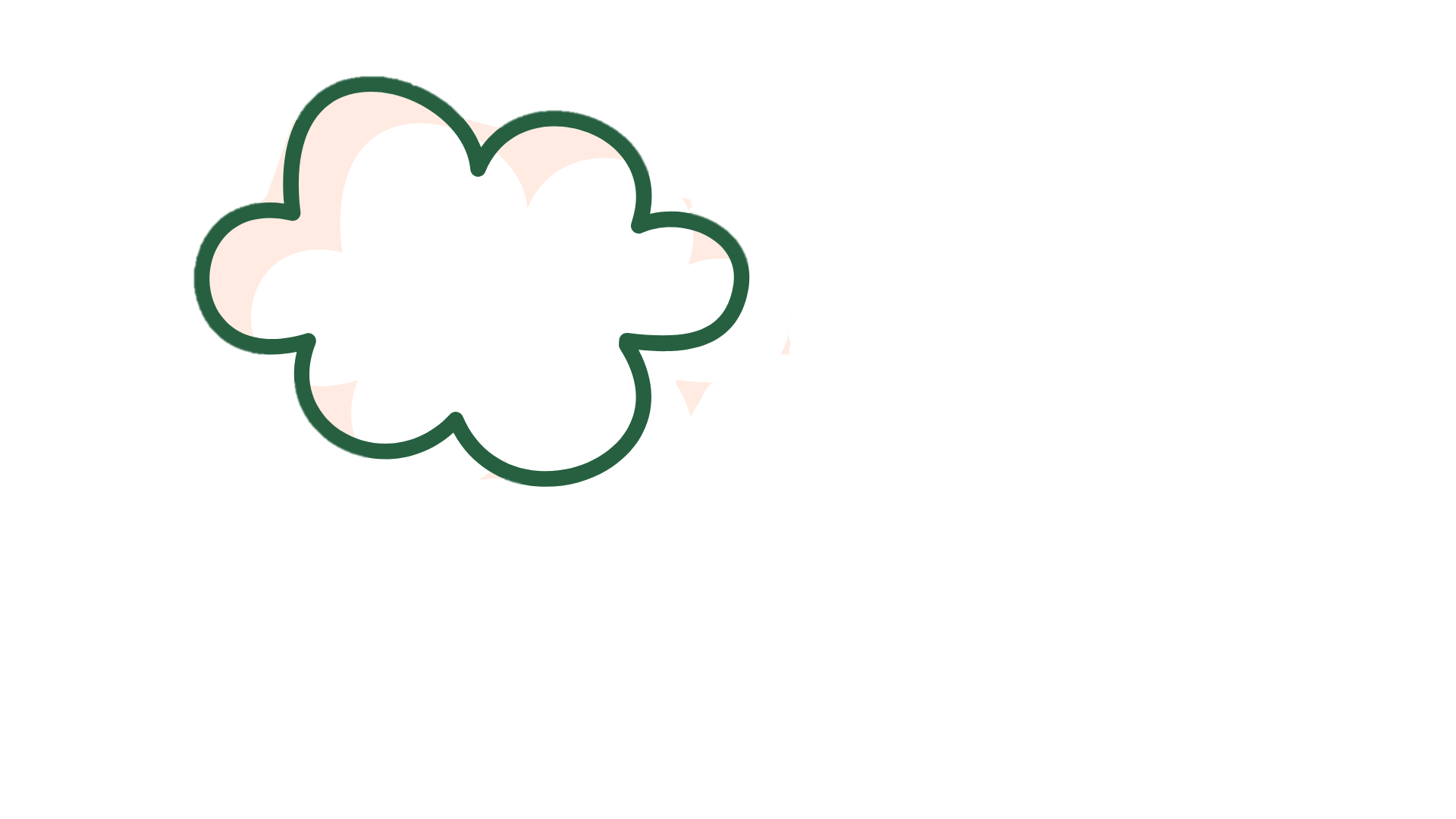 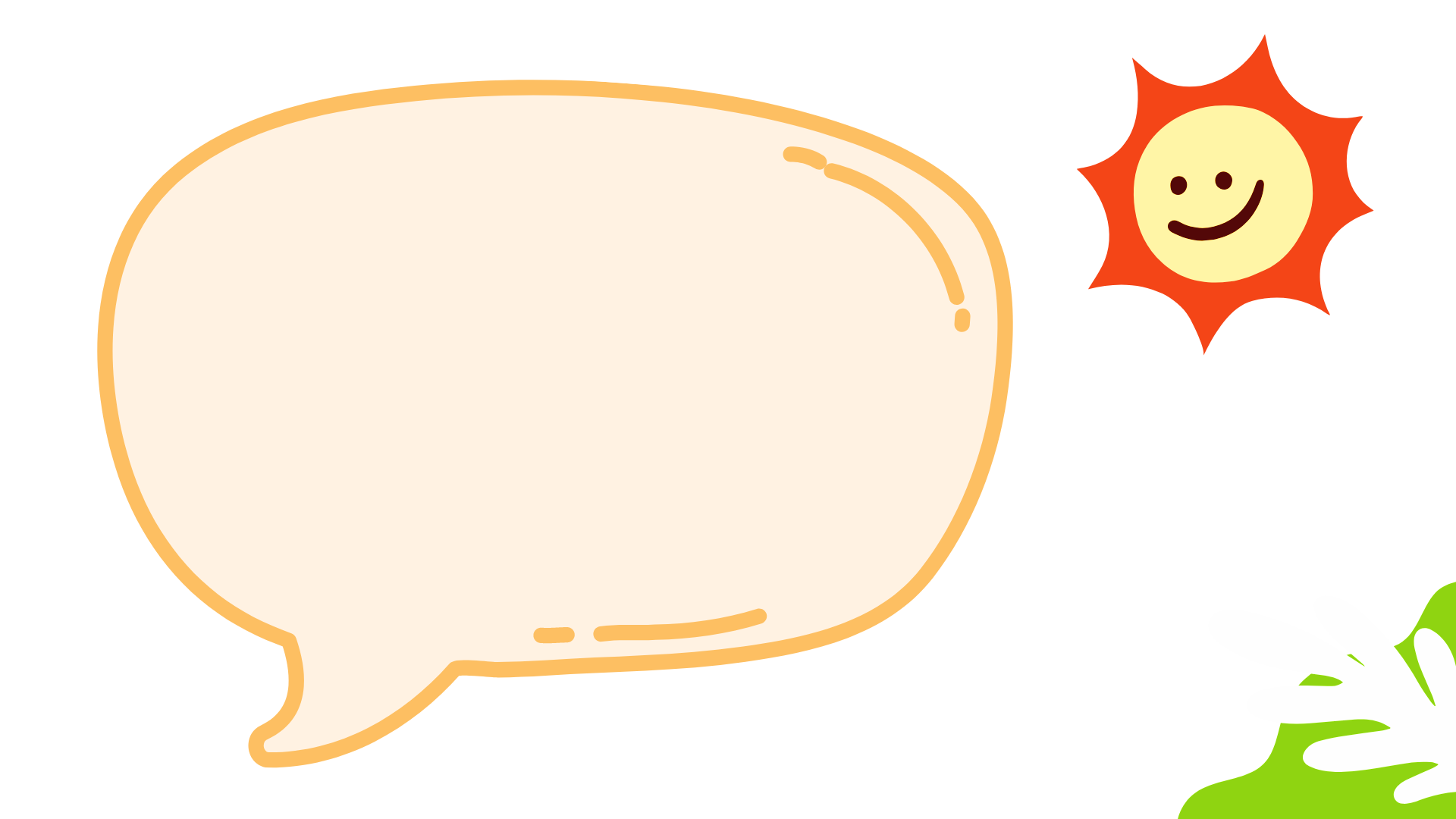 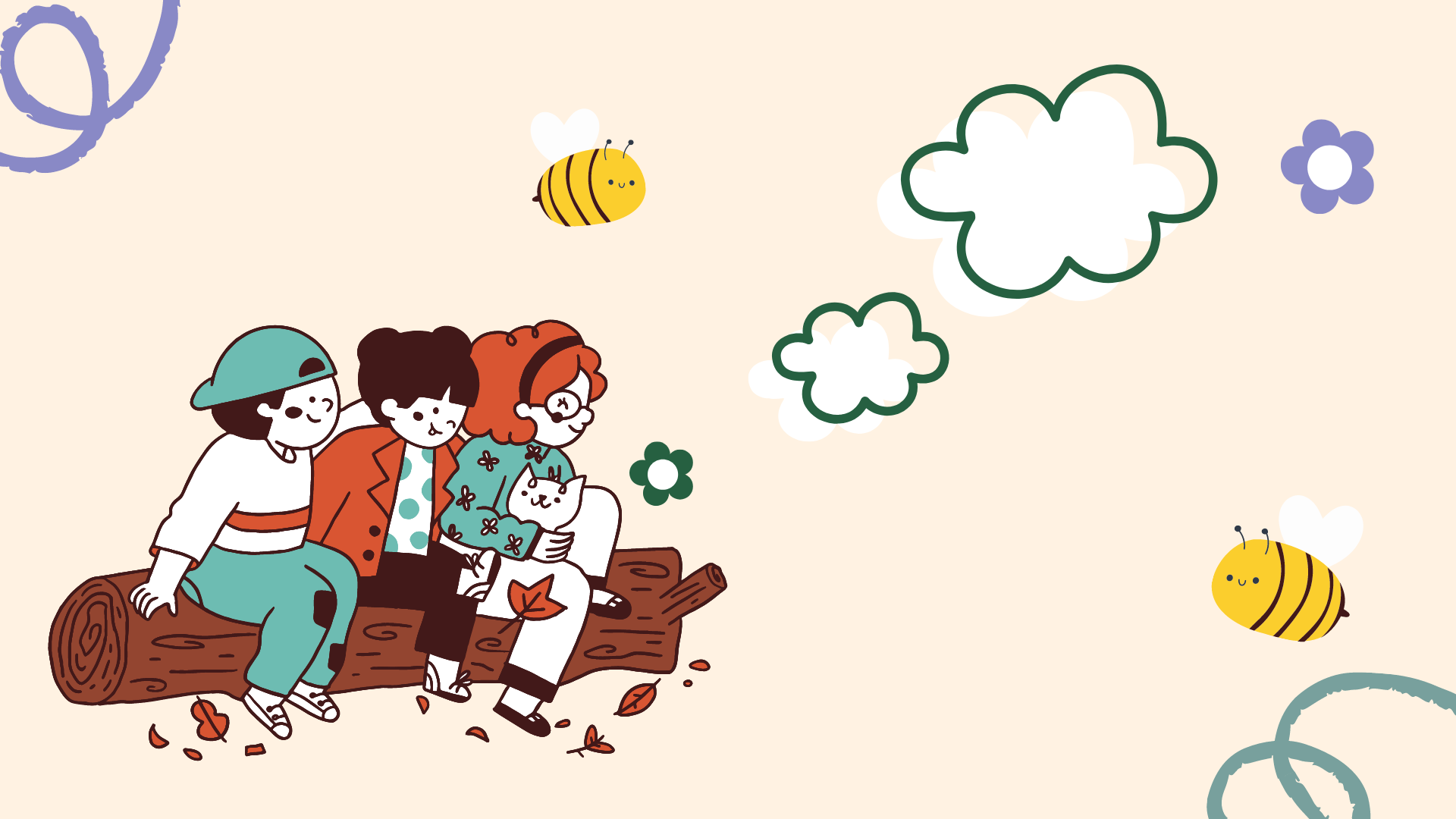 Nhóm ba
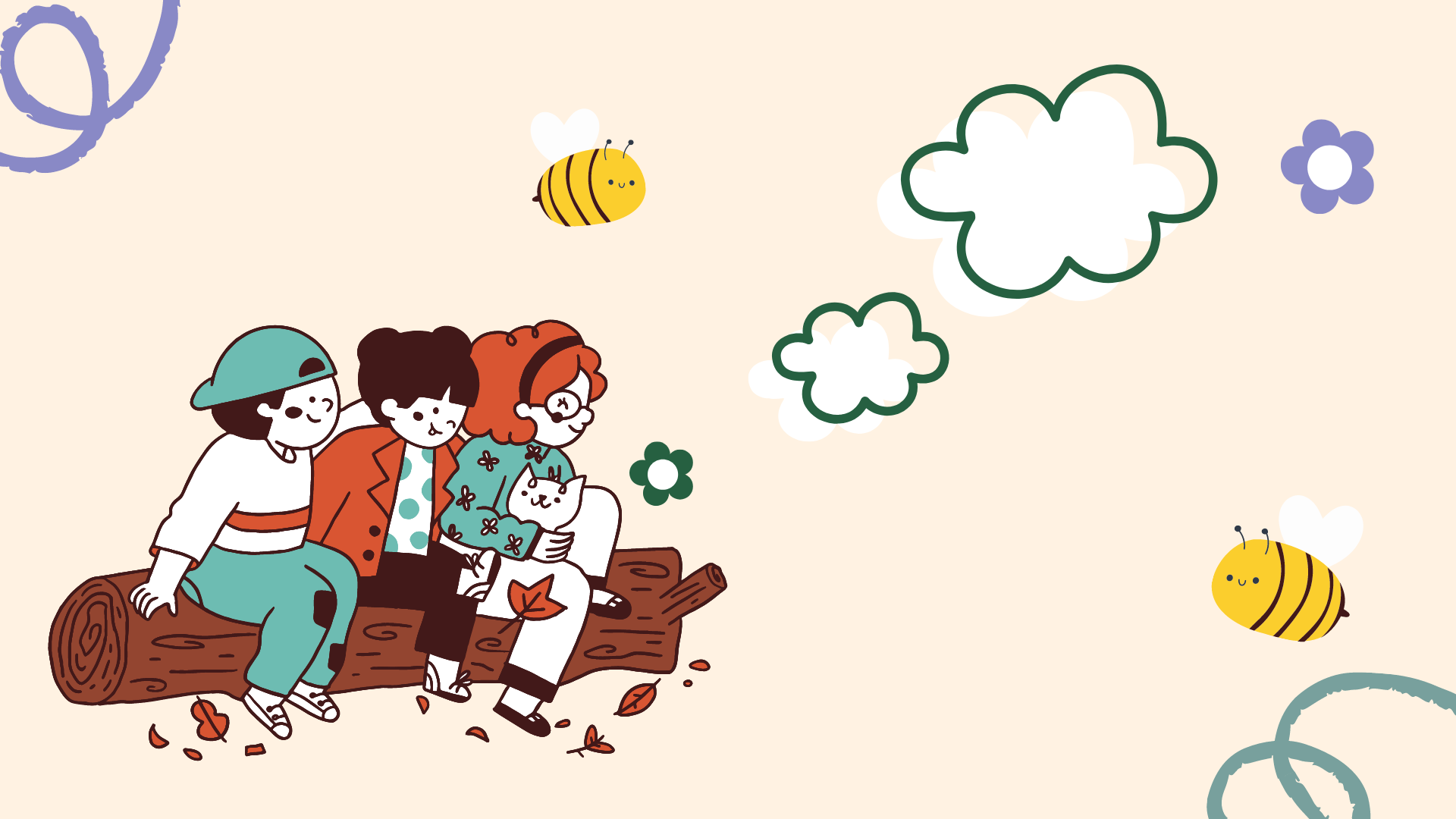 Em hãy trao đổivà  viết vào thẻ từ lời xưng hô khi viết thư:
Gửi bạn bè
Gửi thầy cô
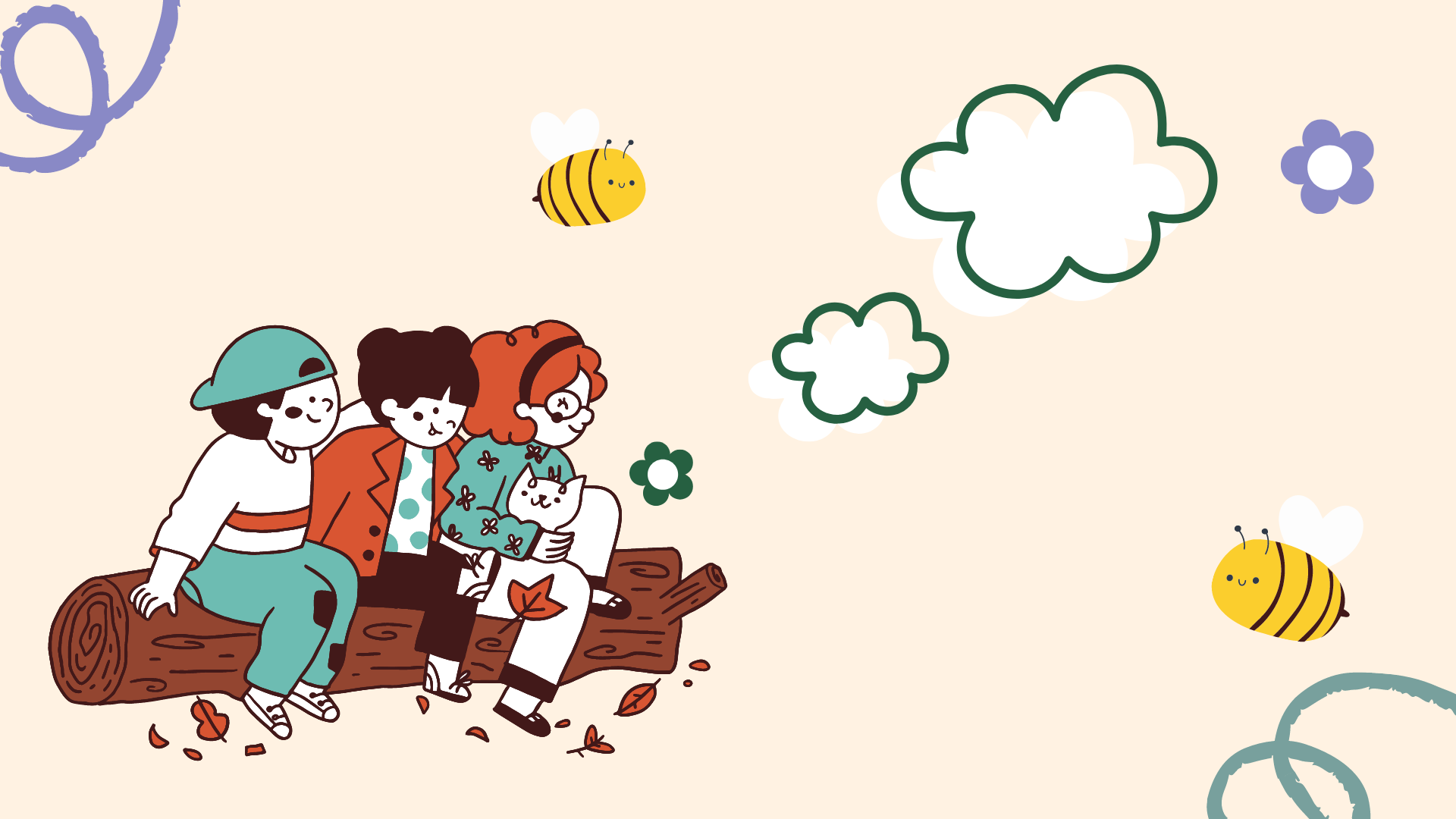 Bạn - mình
Cậu – tớ
Thầy – con/em
Ông/bà/dì... - con
Cô – con/em
Chị/ anh- em
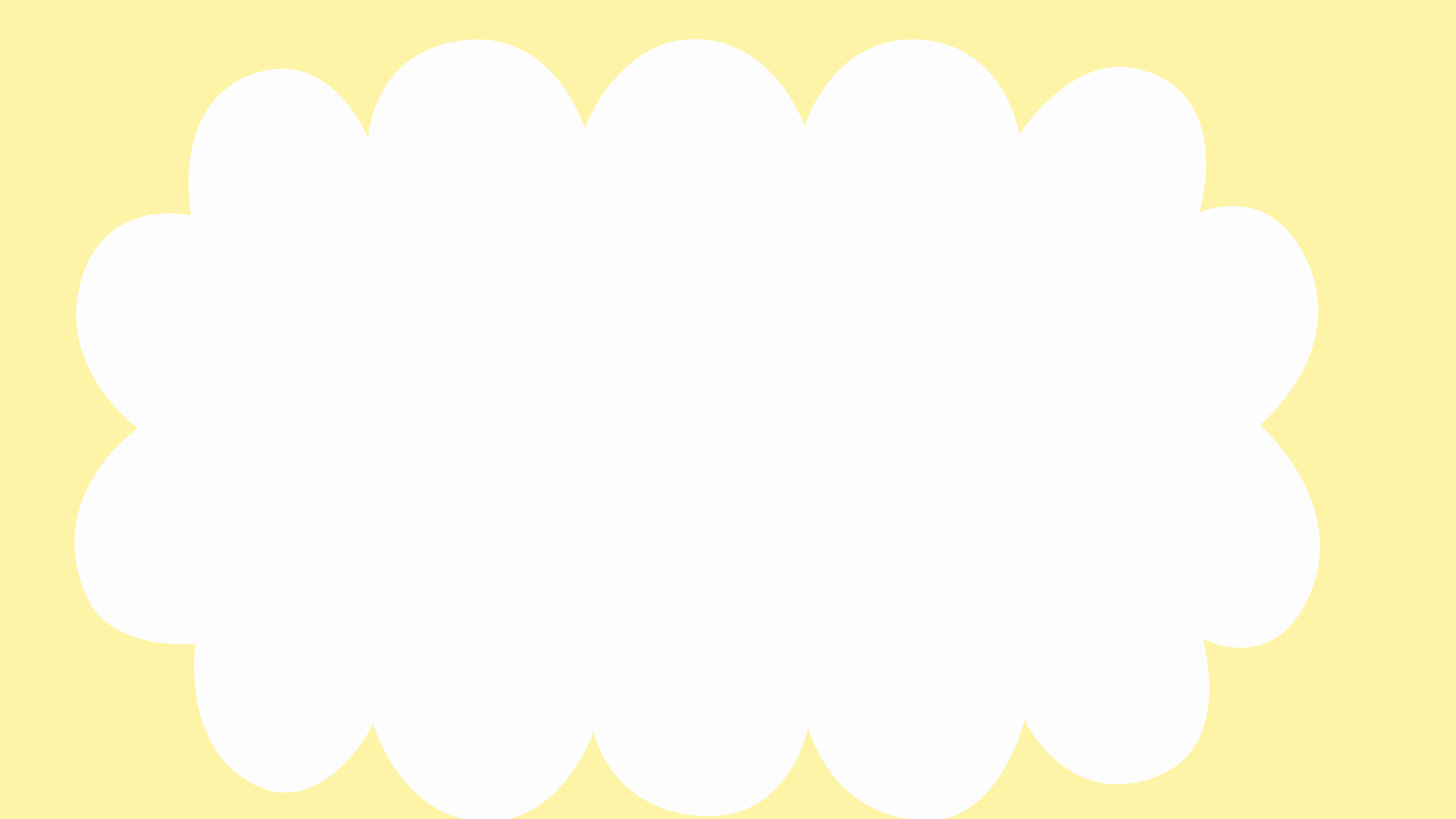 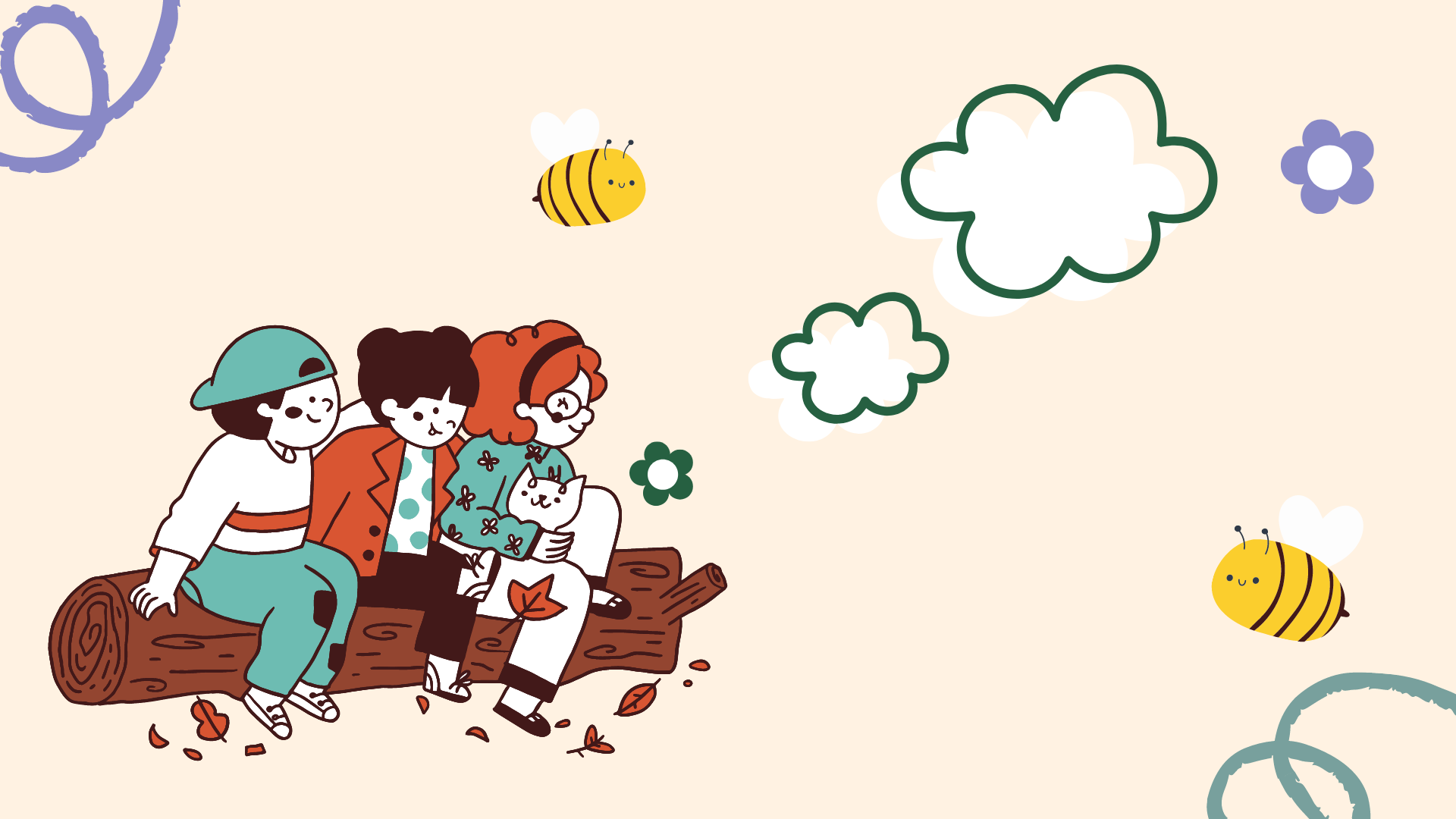 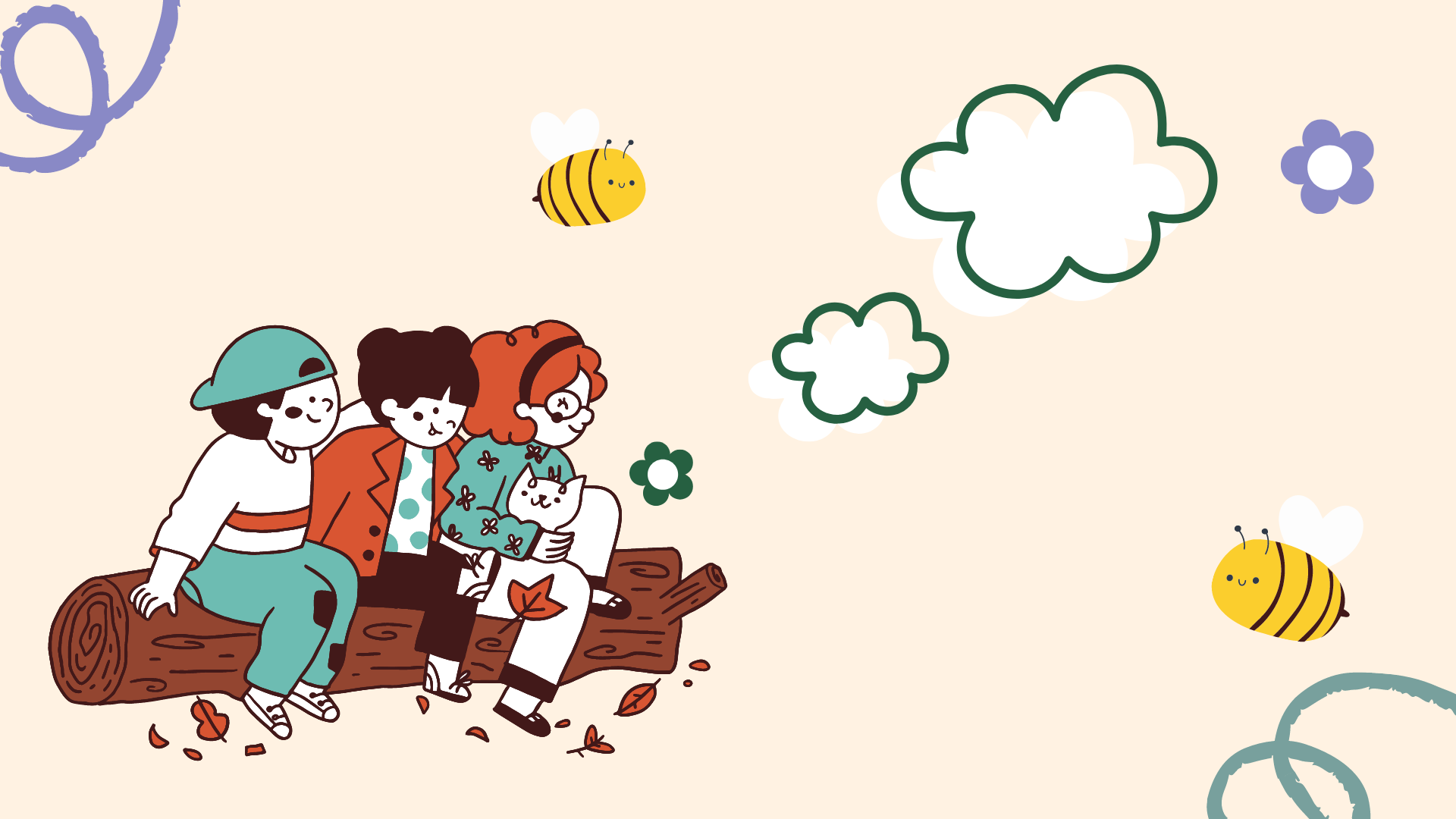 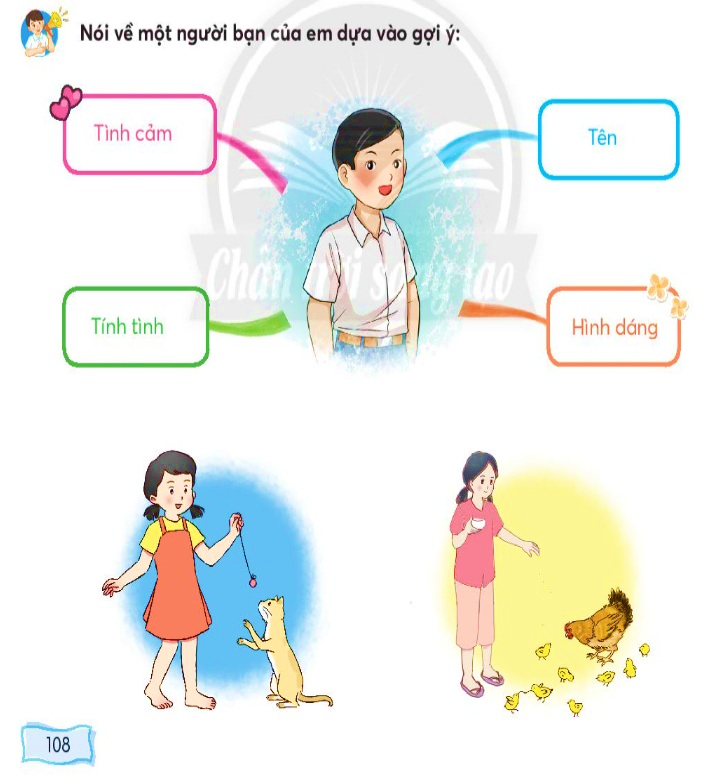 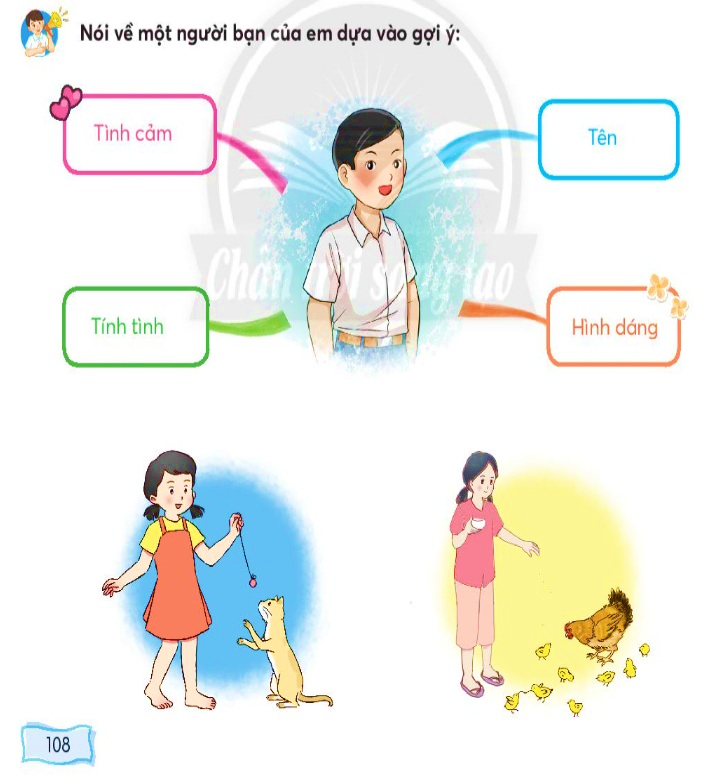 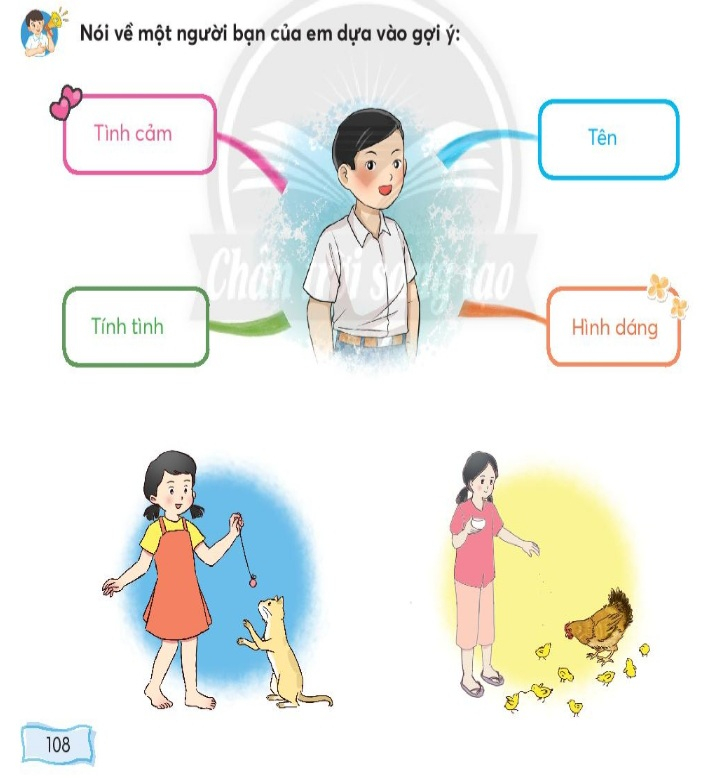 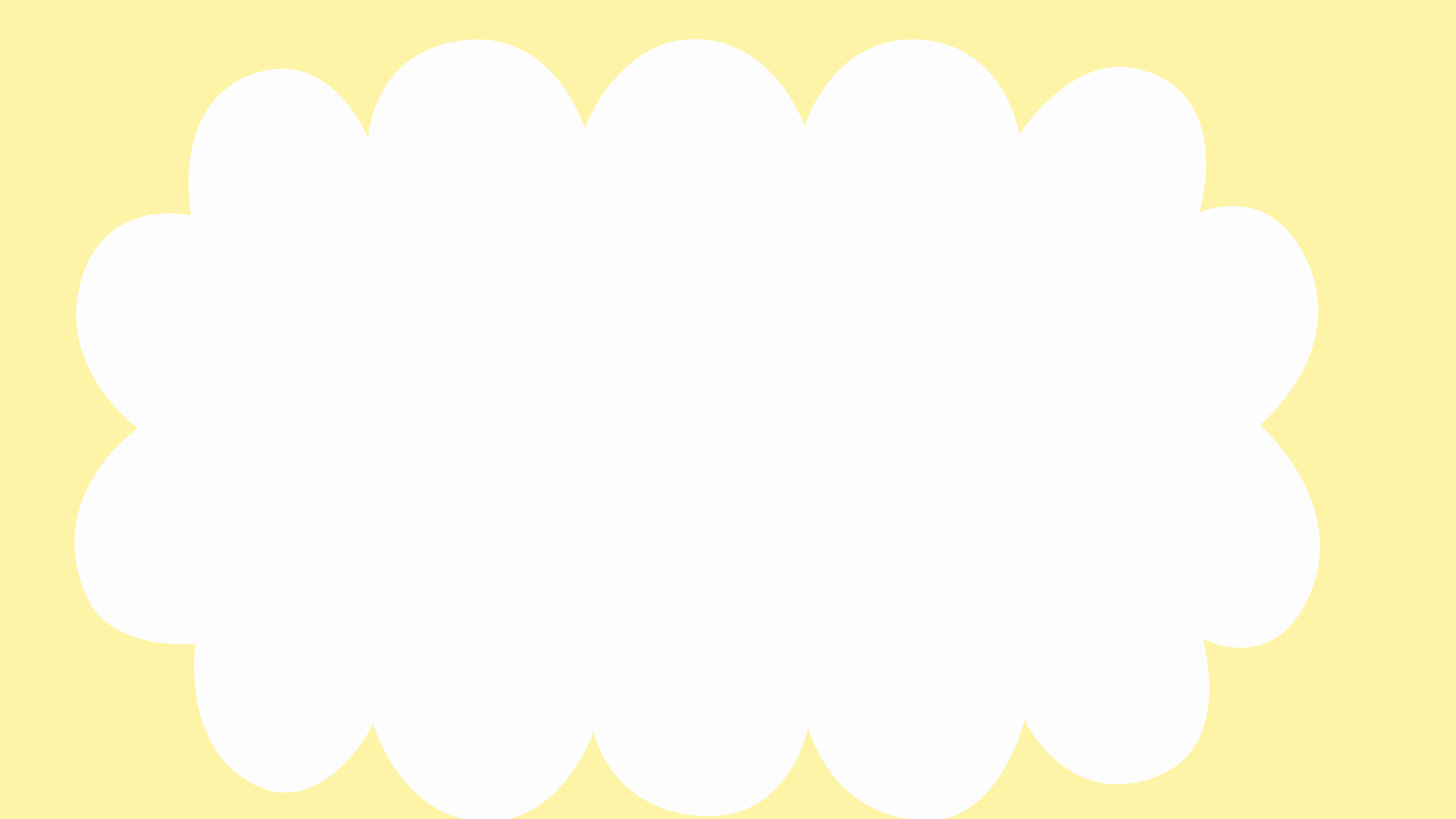 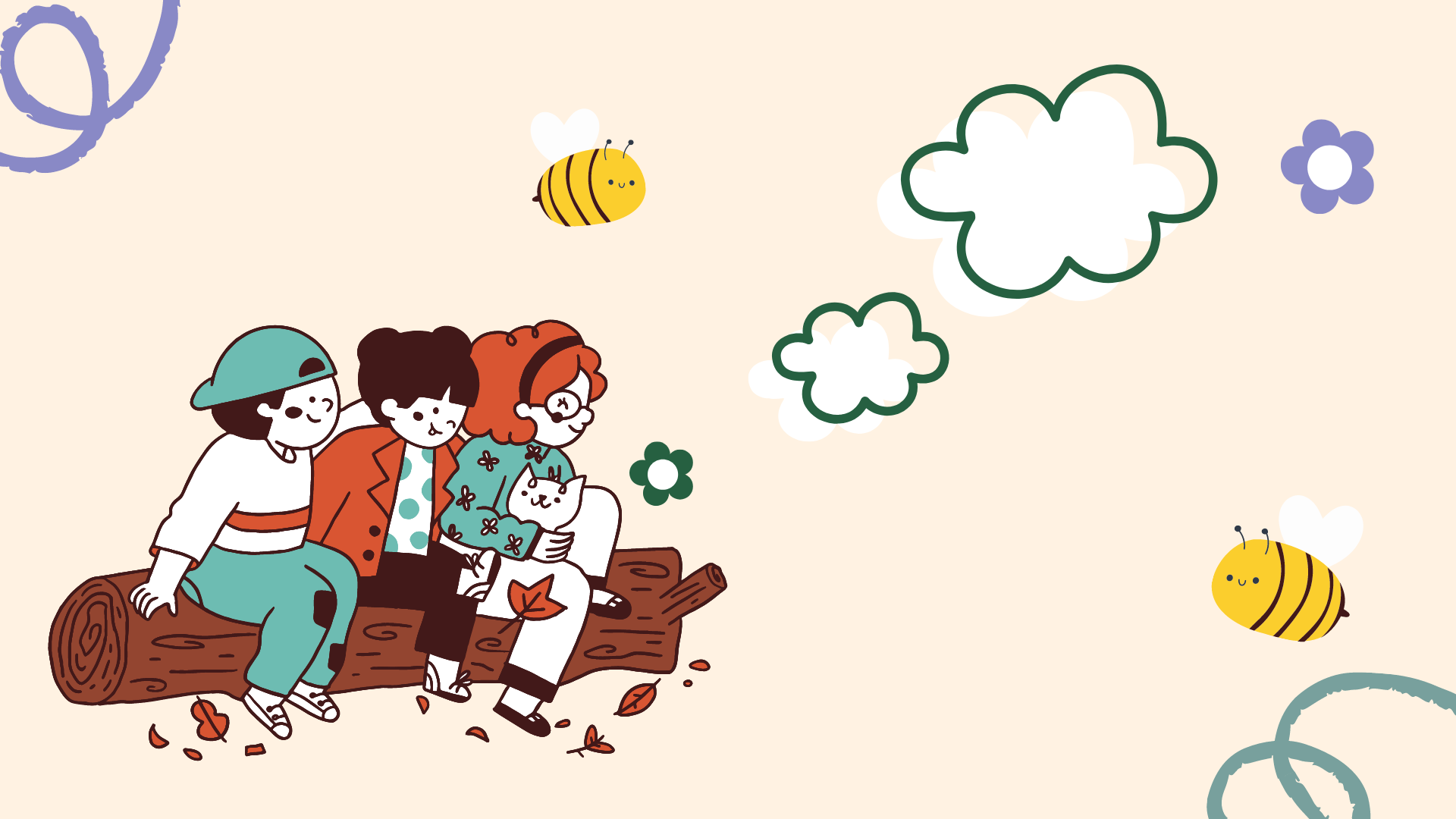 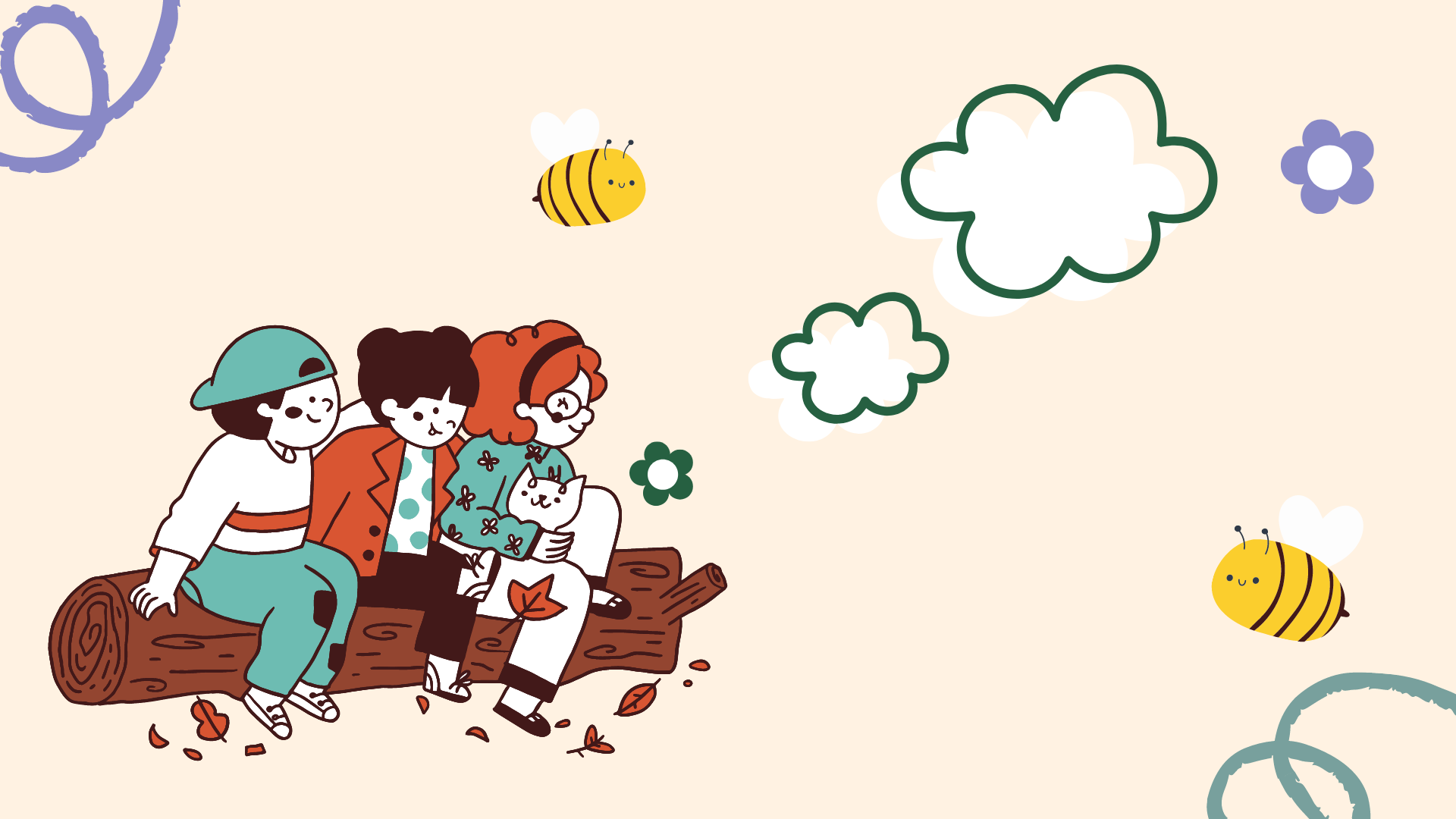 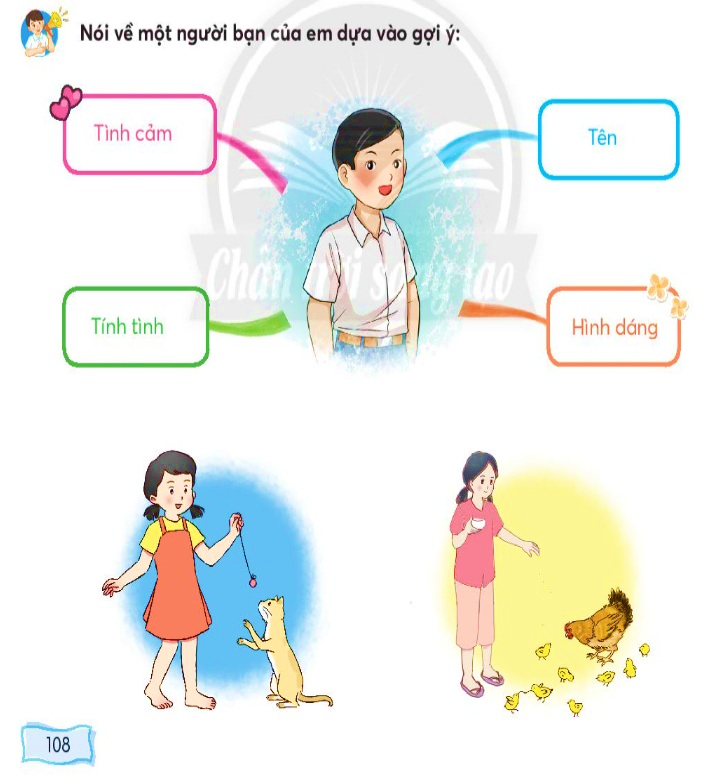 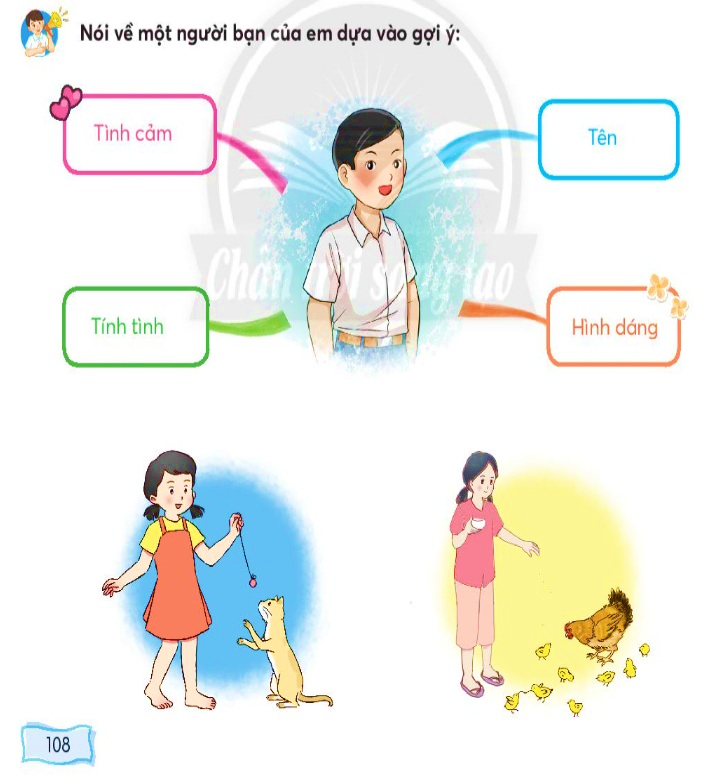 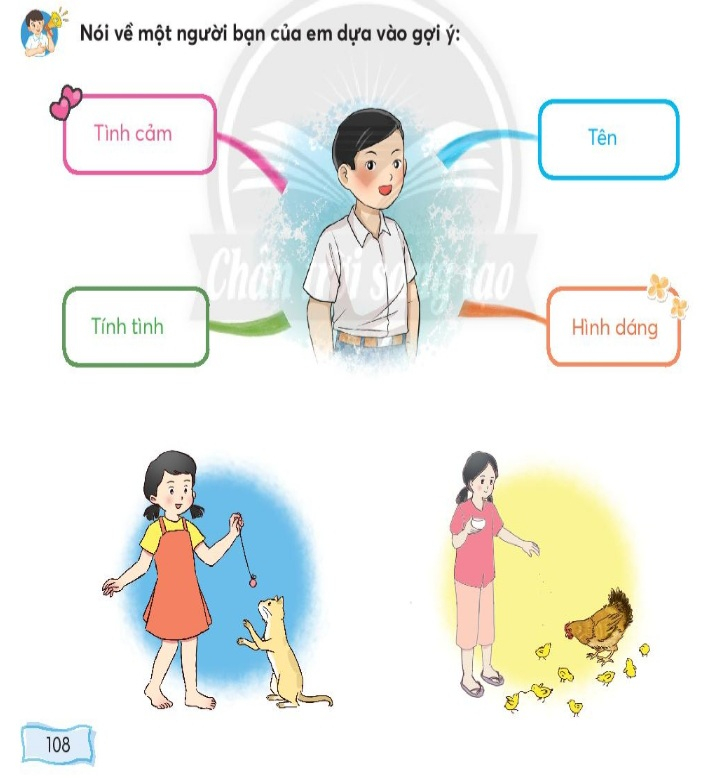 Cao, gầy, 
tóc xoăn
Hòa đồng,
Tốt bụng
Bảo Đăng
Quý mến
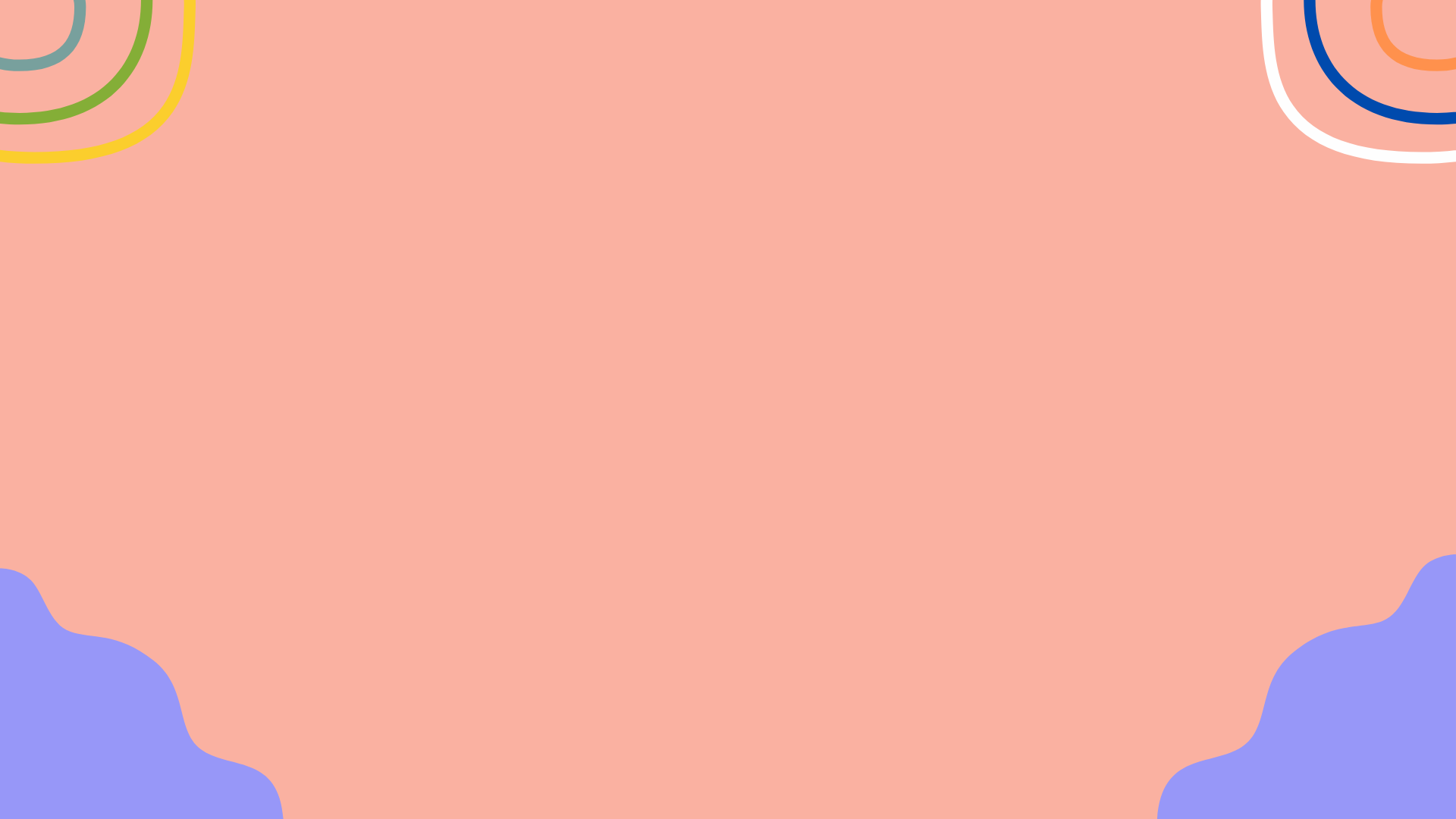 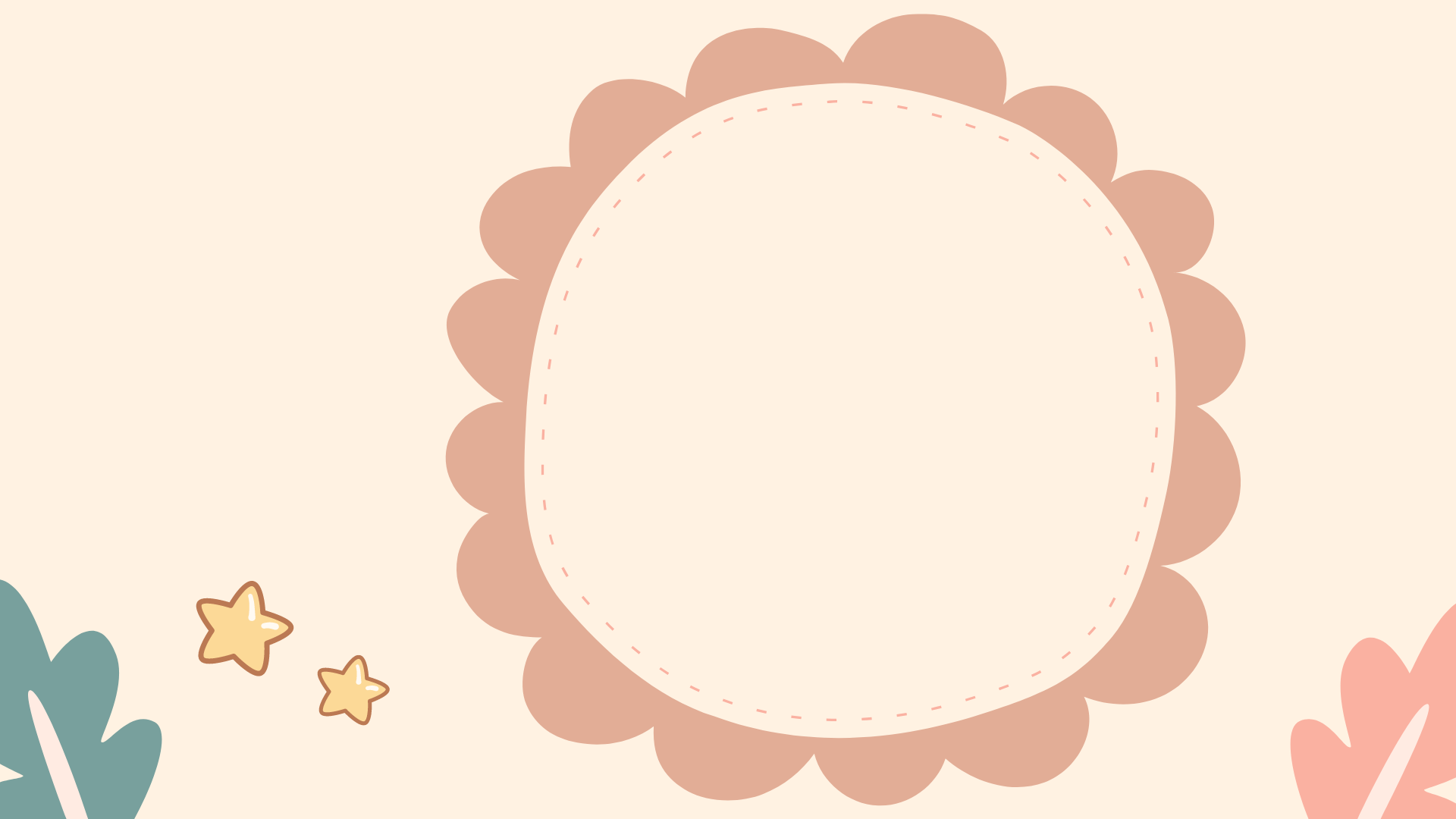 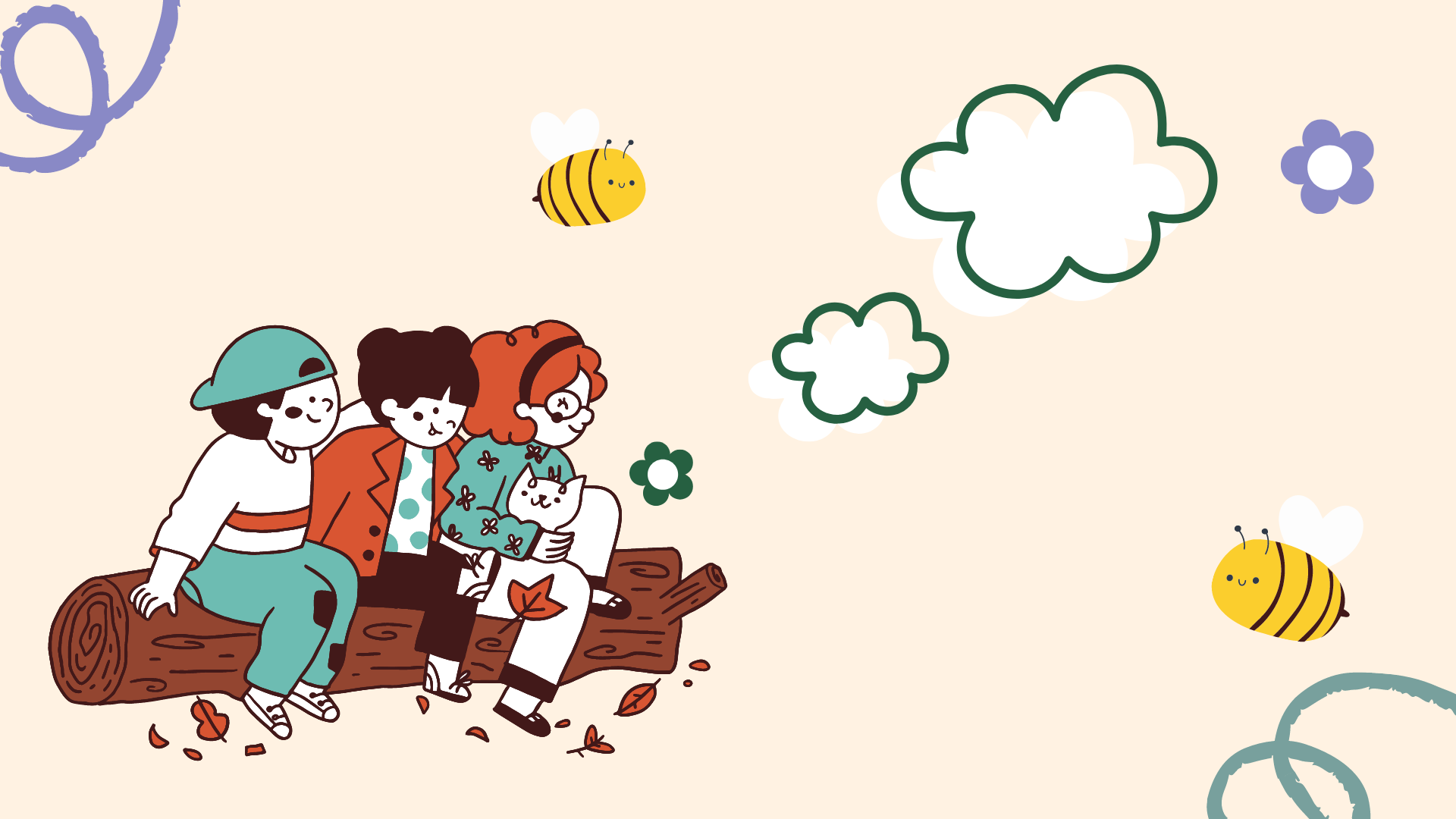 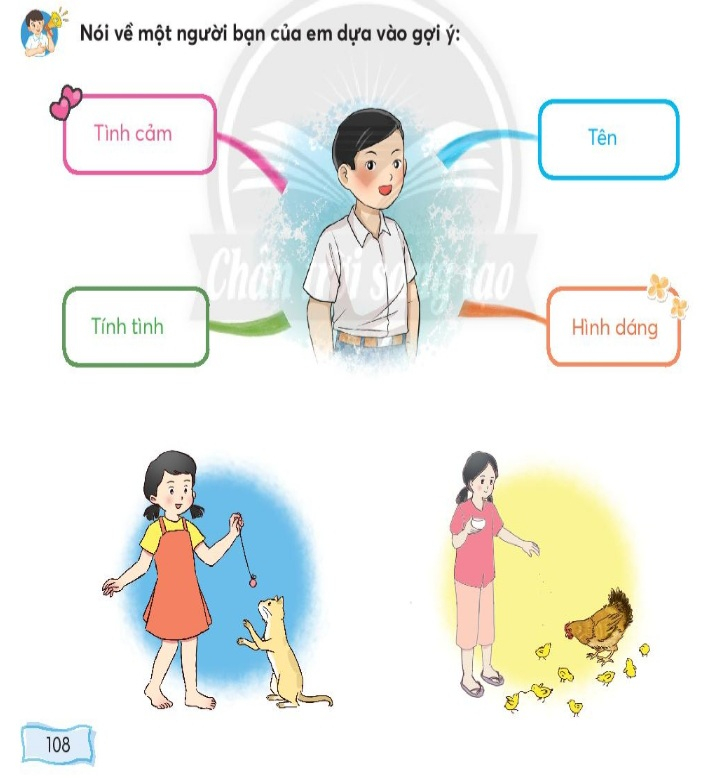 Chia sẻ 
Theo nhóm
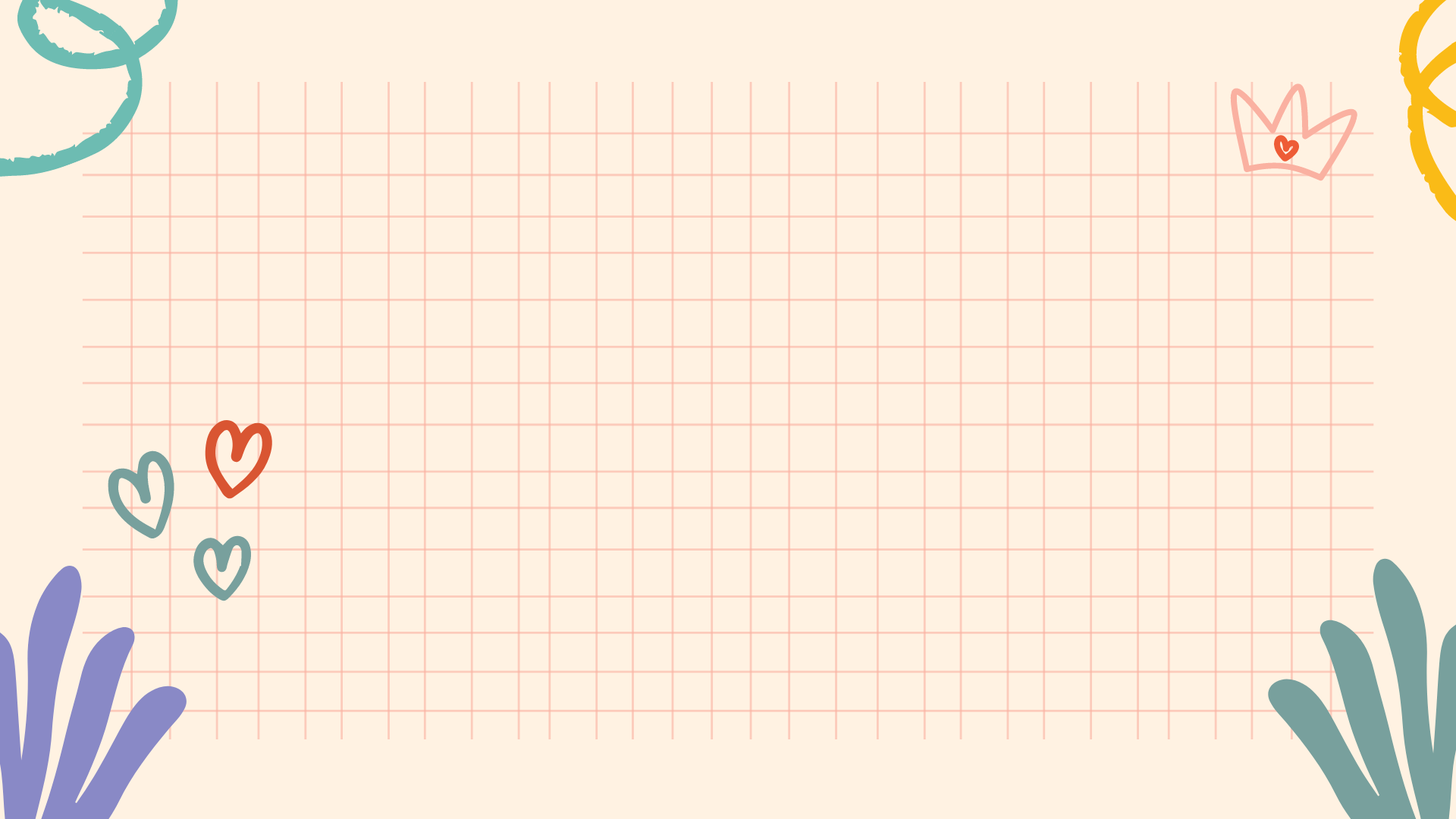 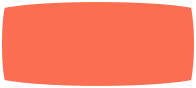 Các bạn
Lắng nghe – nhận xét 
– rút kinh nghiệm
Chia sẻ trước lớp
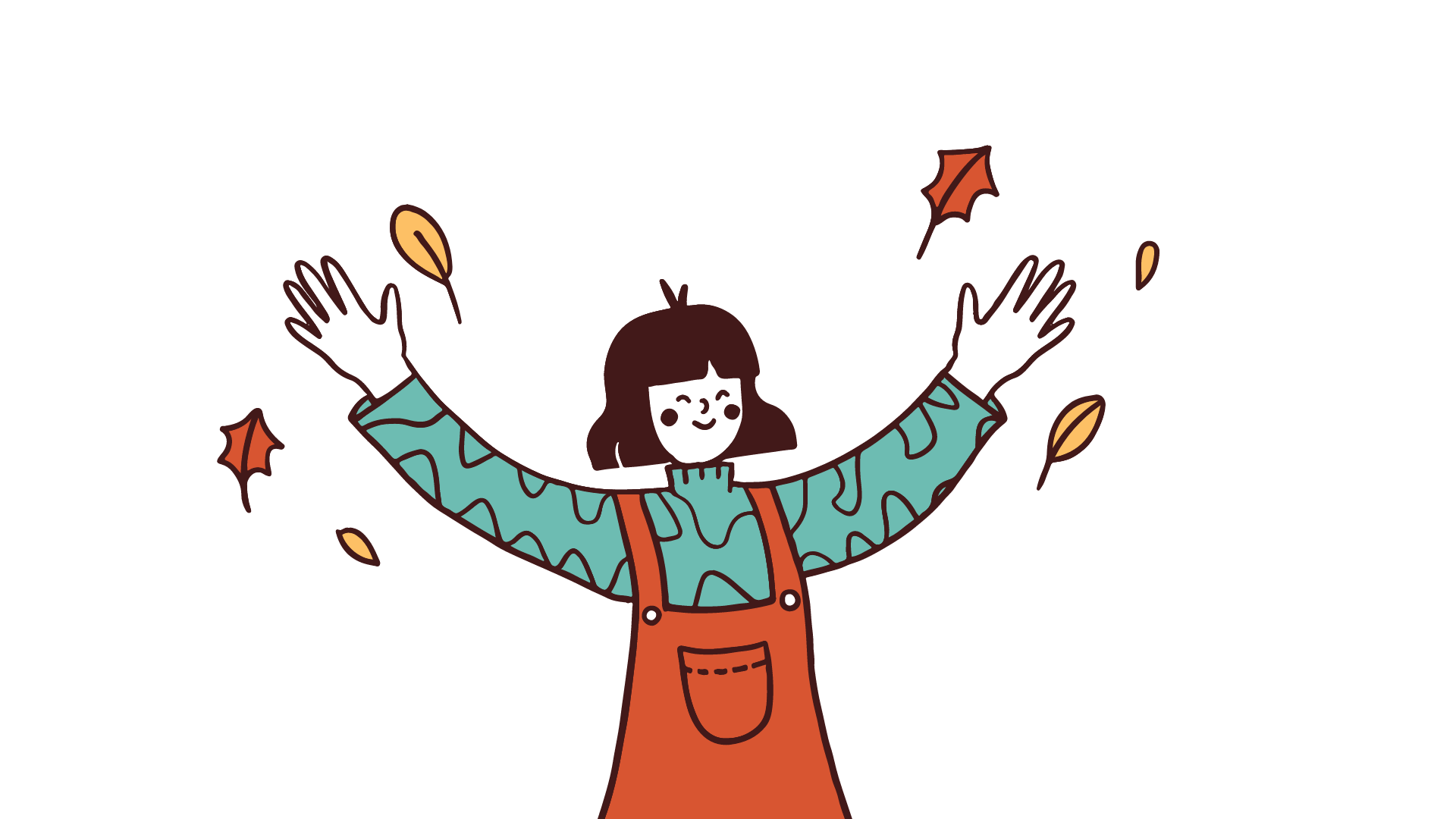 kĩ thuật Chúng em biết 3
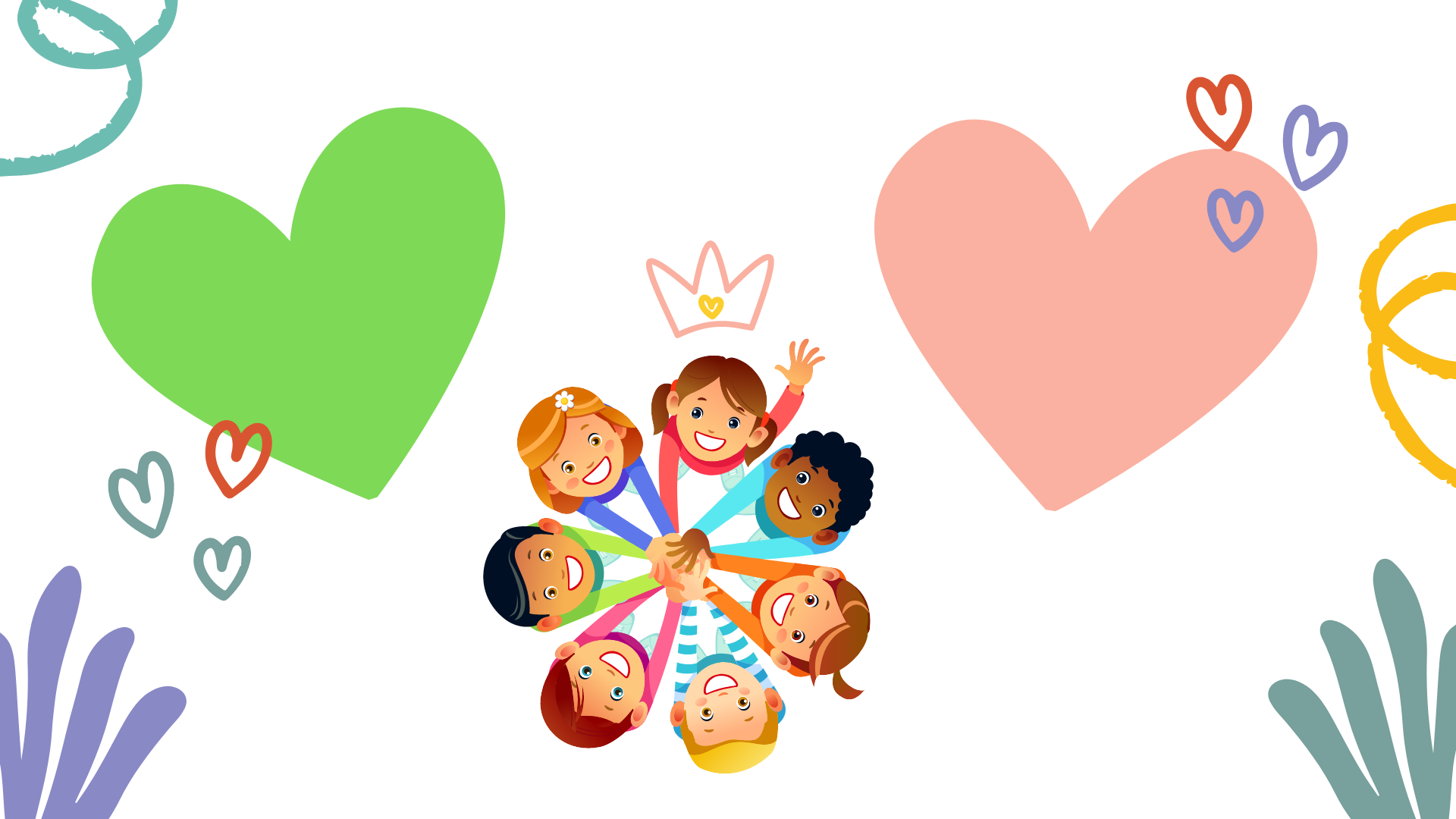 Cô nhận xét
Bạn nhận xét
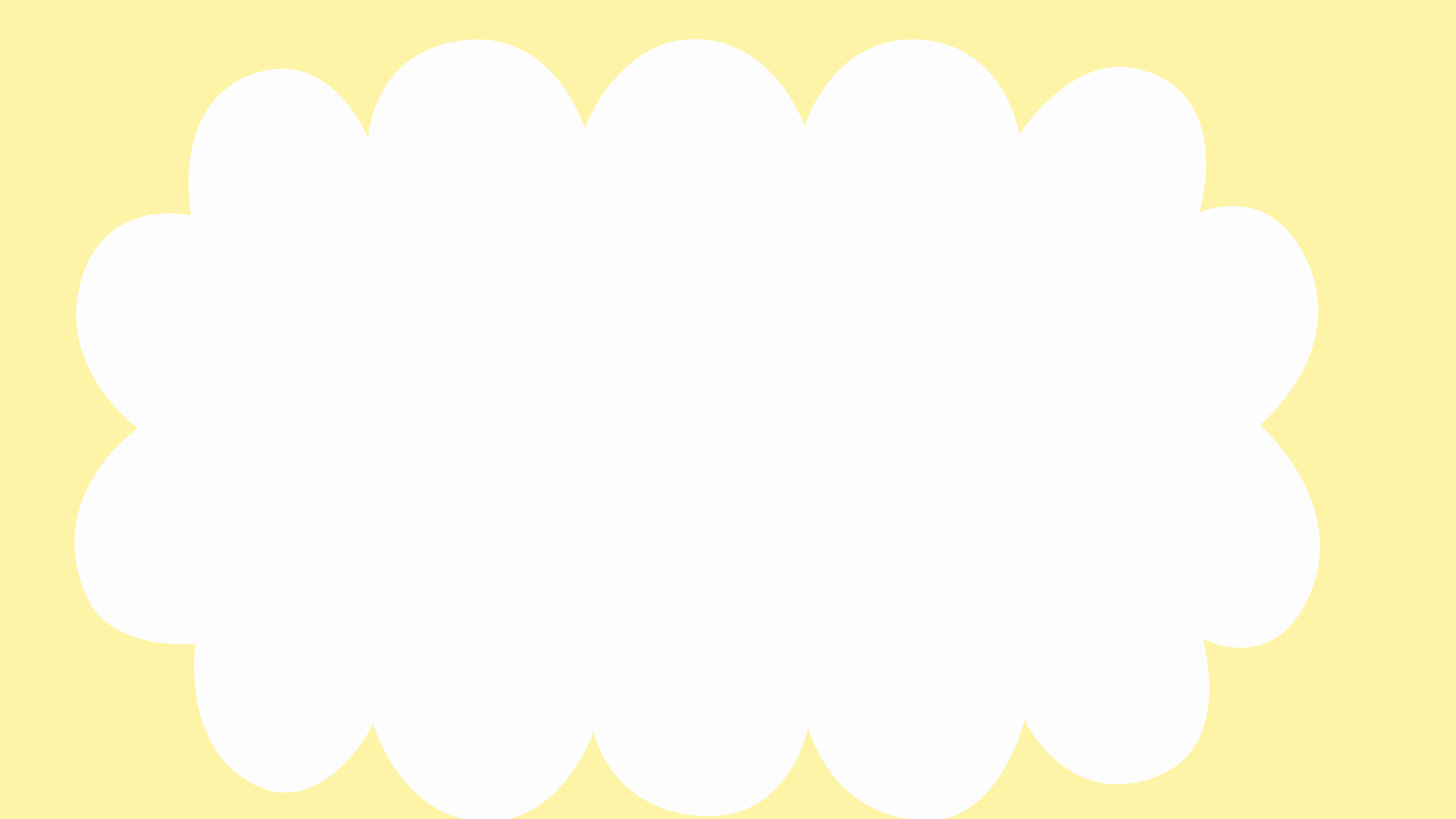 Cảm ơn 
và hẹn gặp lại
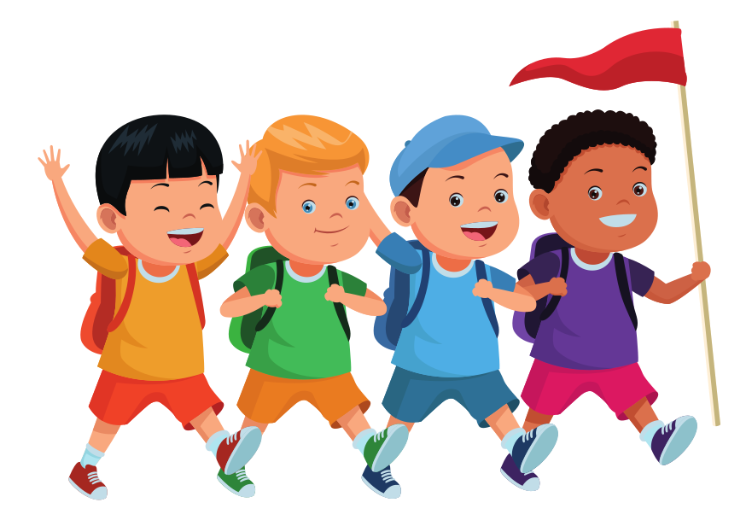